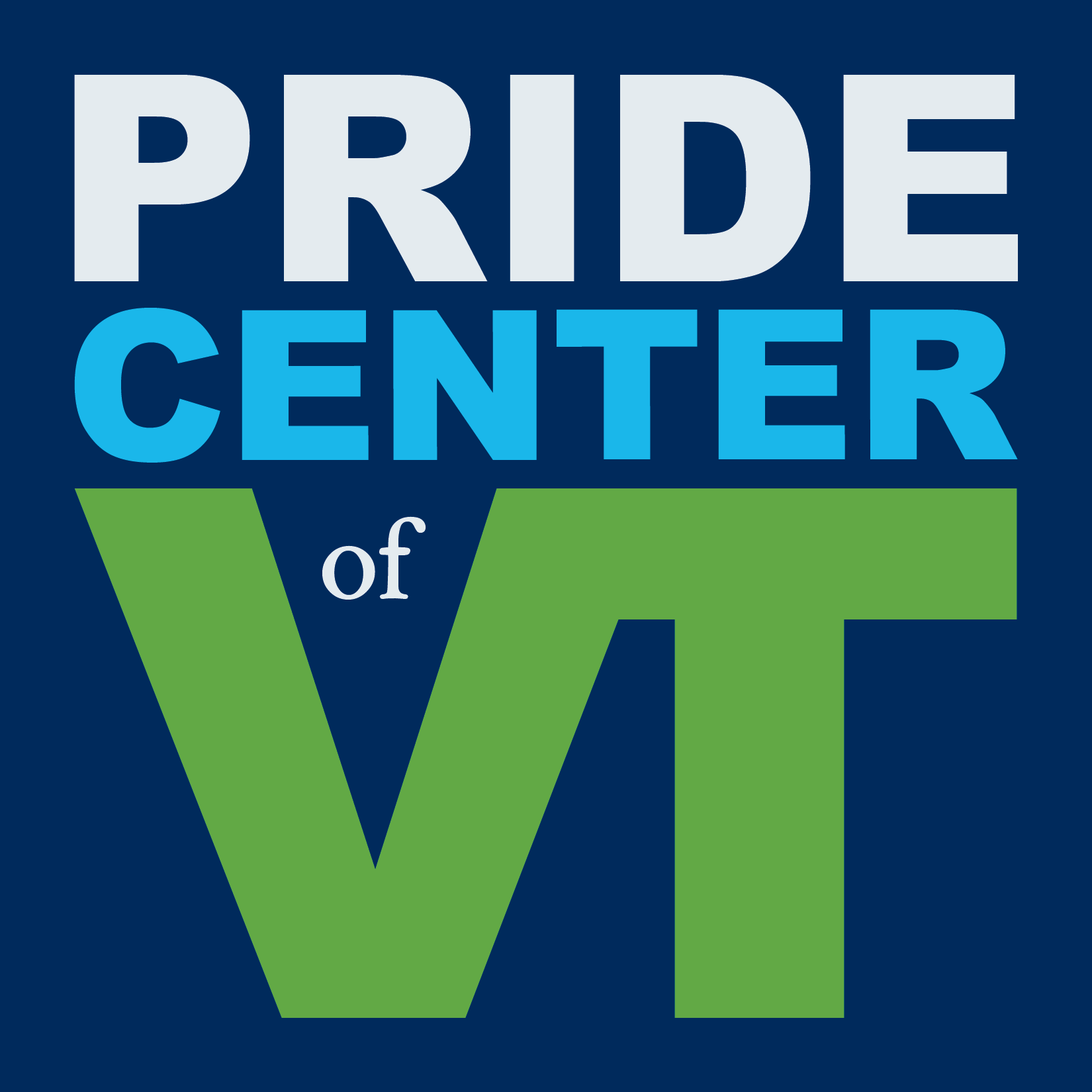 Working with 2STLGBQ+ People

Grand Rounds UVM10.13.2023
kell arbor (they/them), director of Health & Wellness
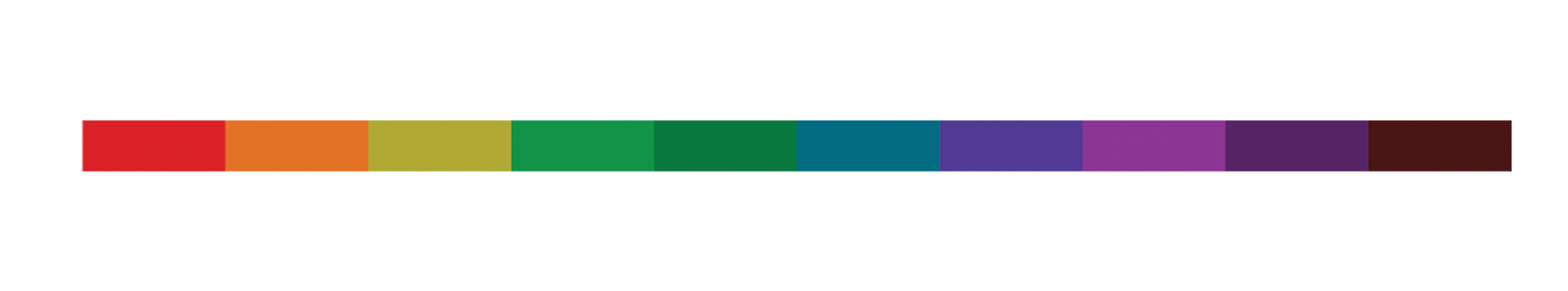 [Speaker Notes: Kim]
Training Agenda
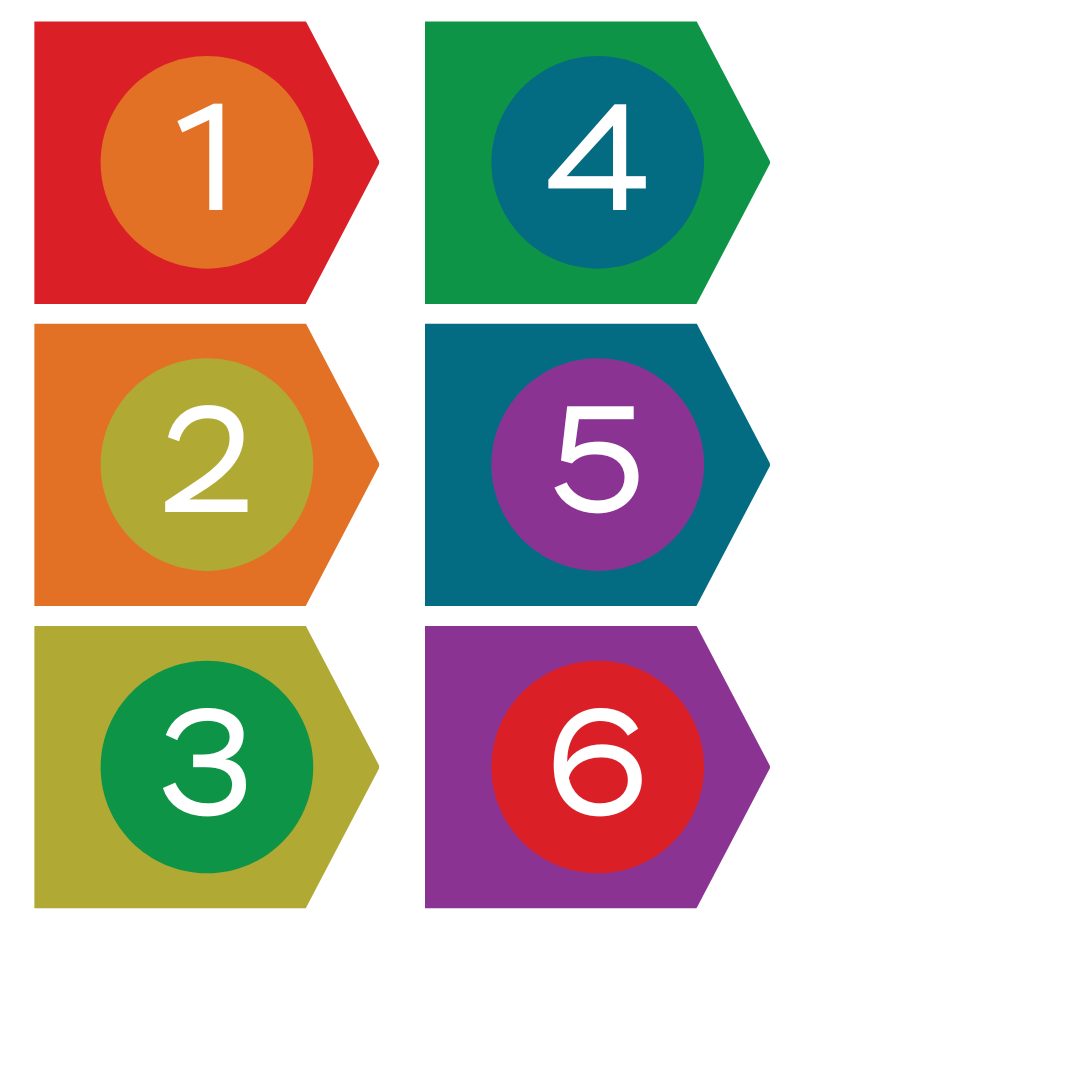 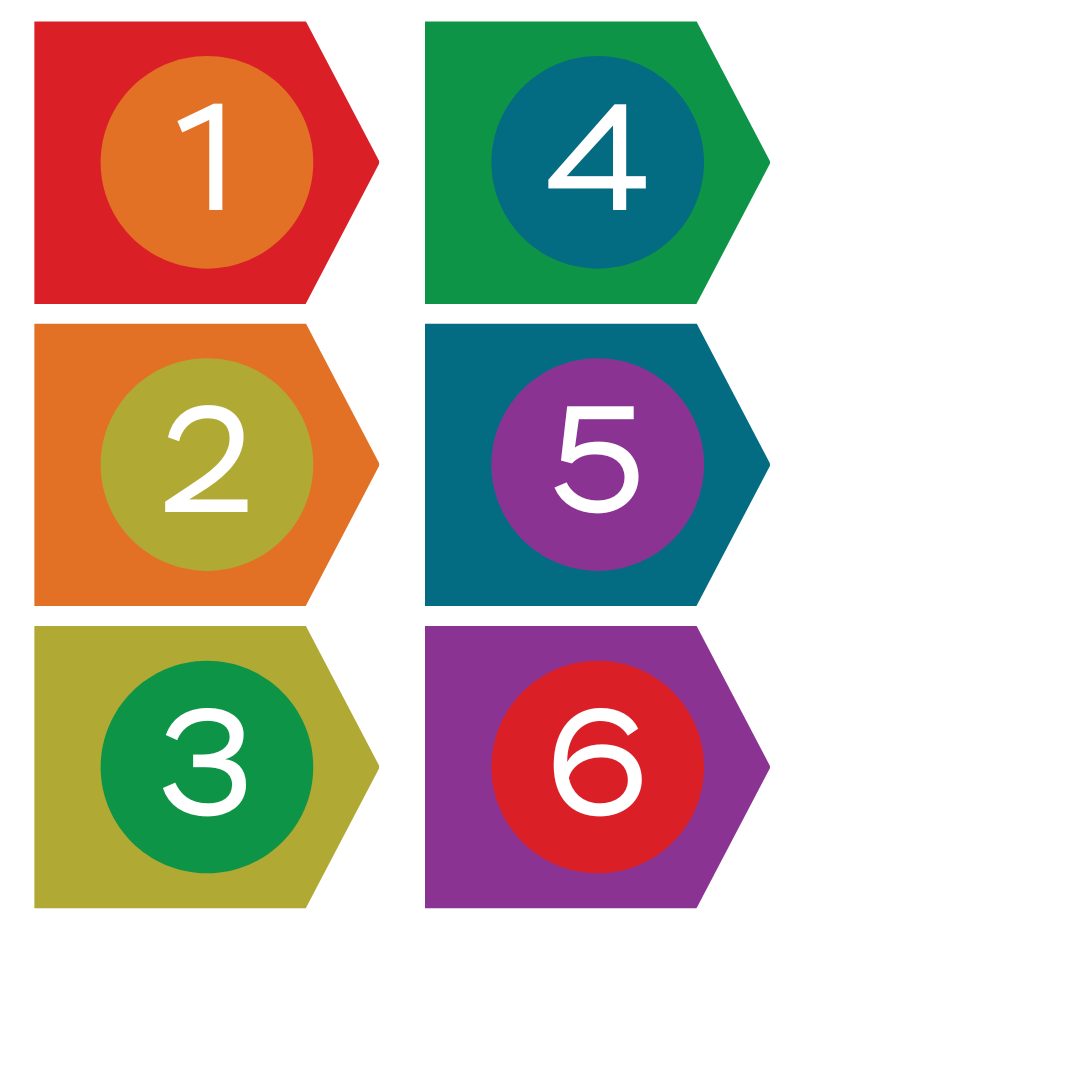 Identities 101
Inclusive language
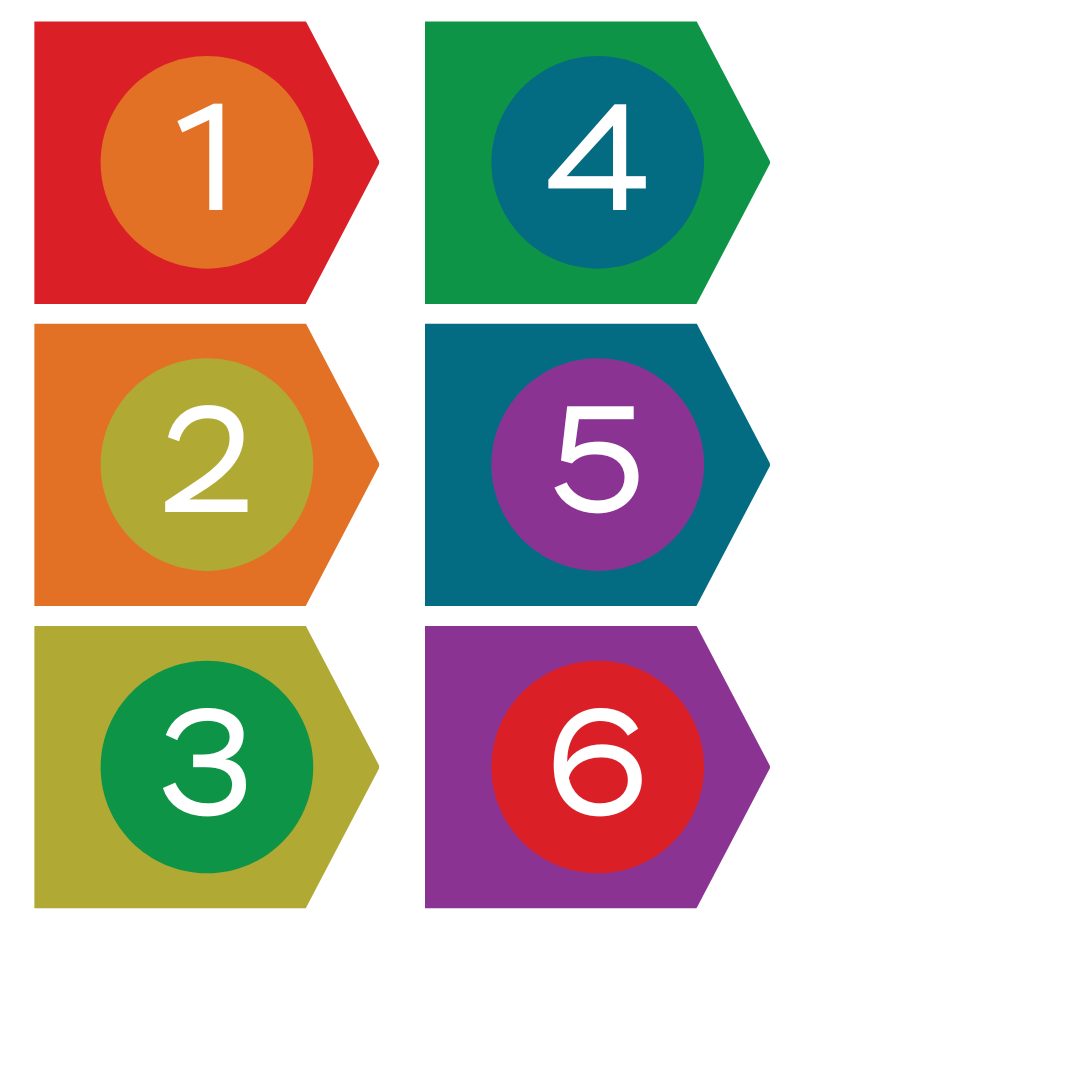 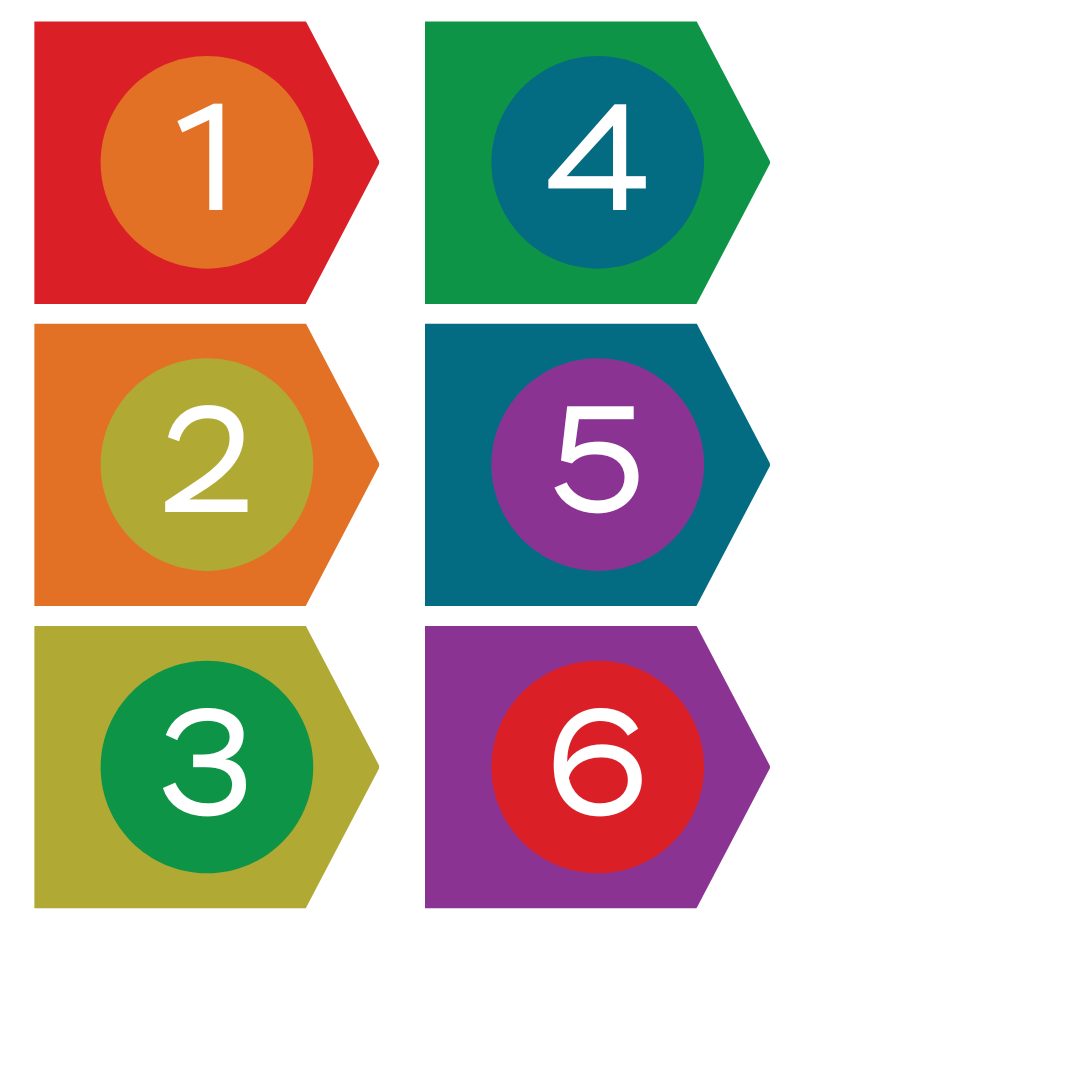 Strength & resiliency
Welcoming spaces
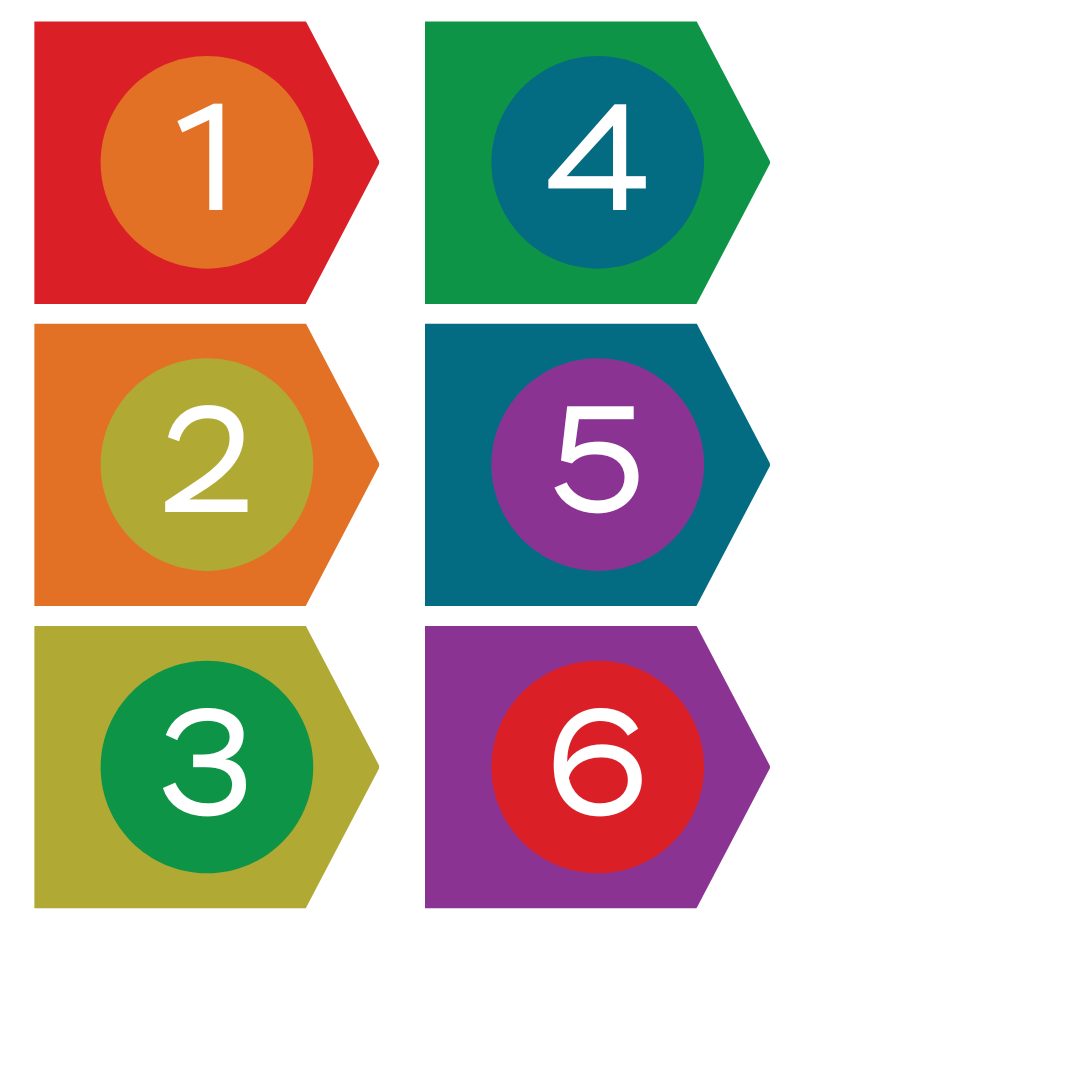 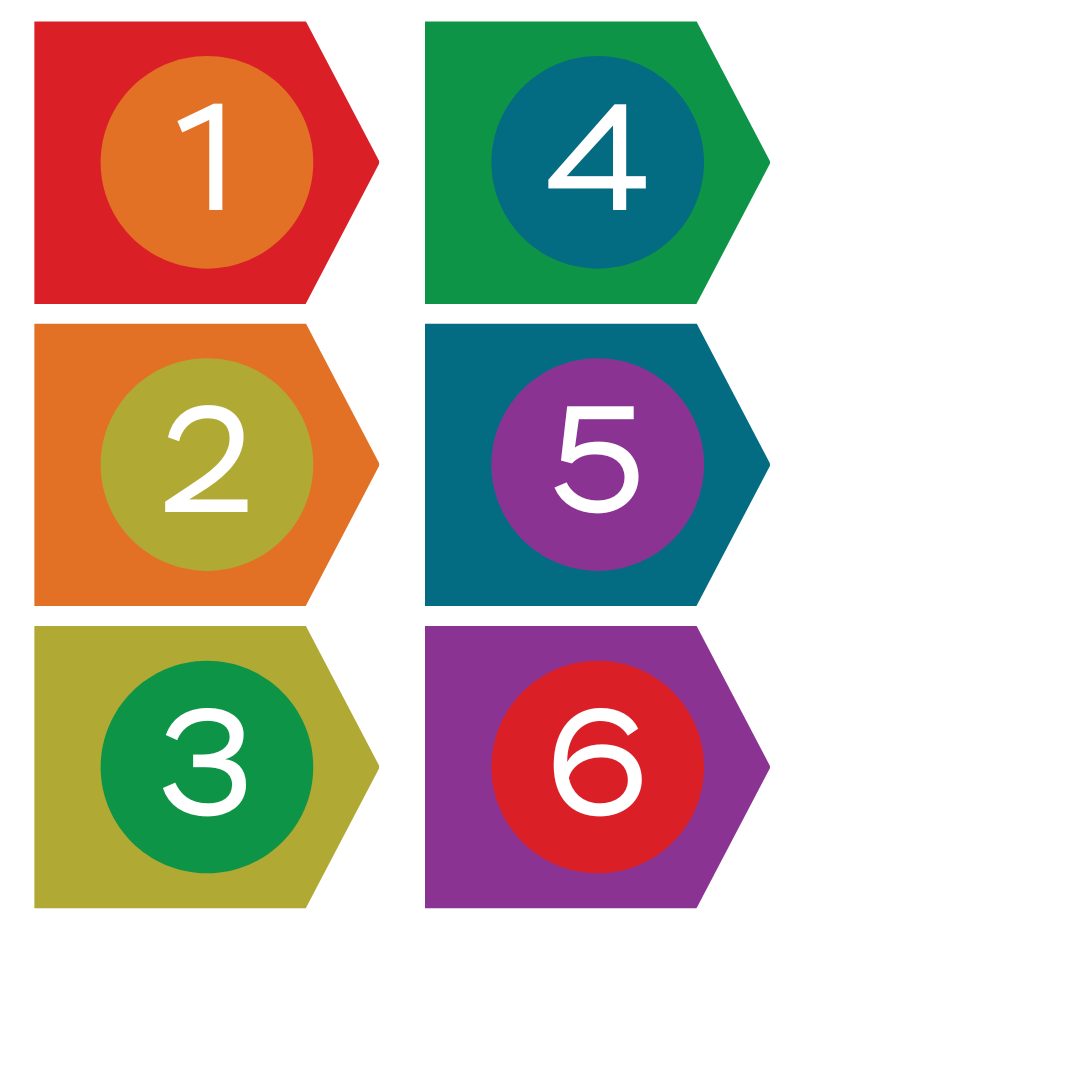 Marginalization
Reflections
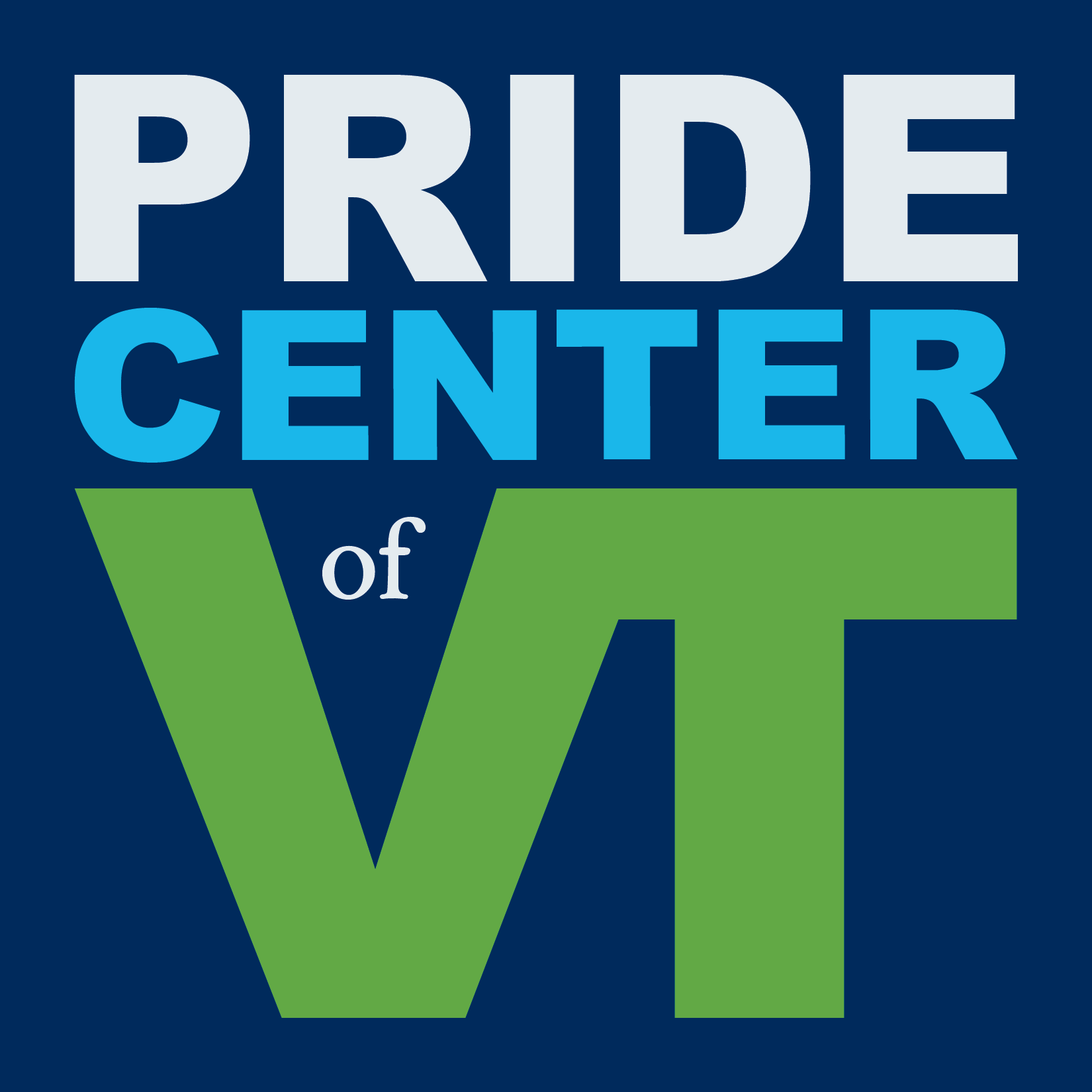 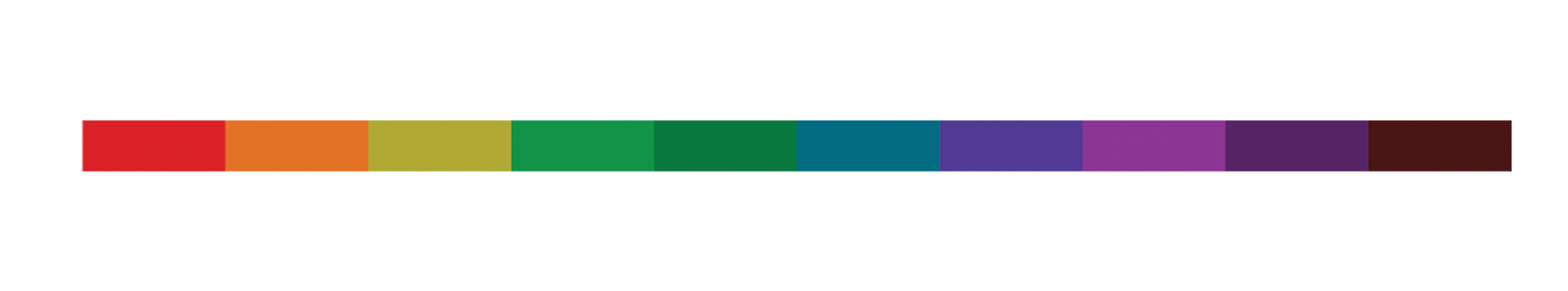 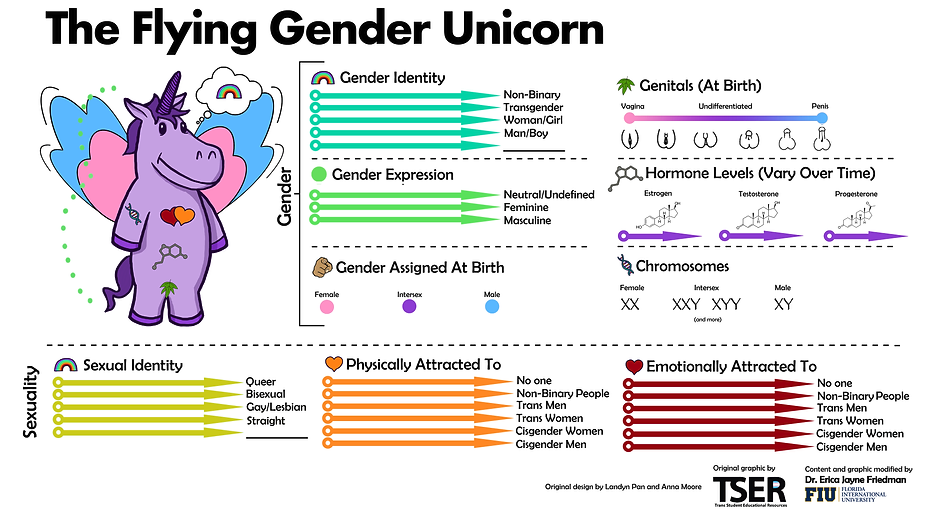 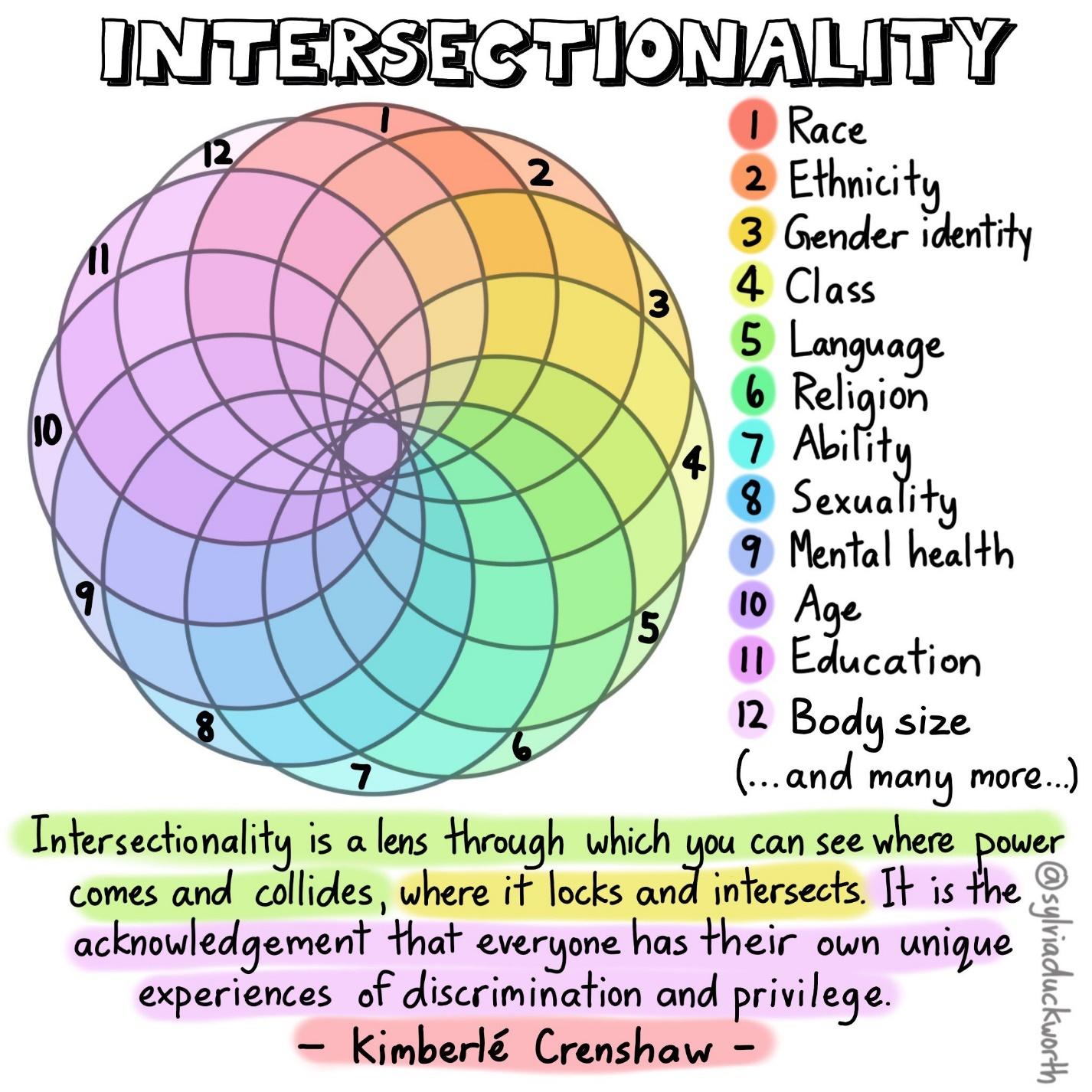 How do we honor one another?
What if I don’t know what the term means?
Identity Terms
How important are they?
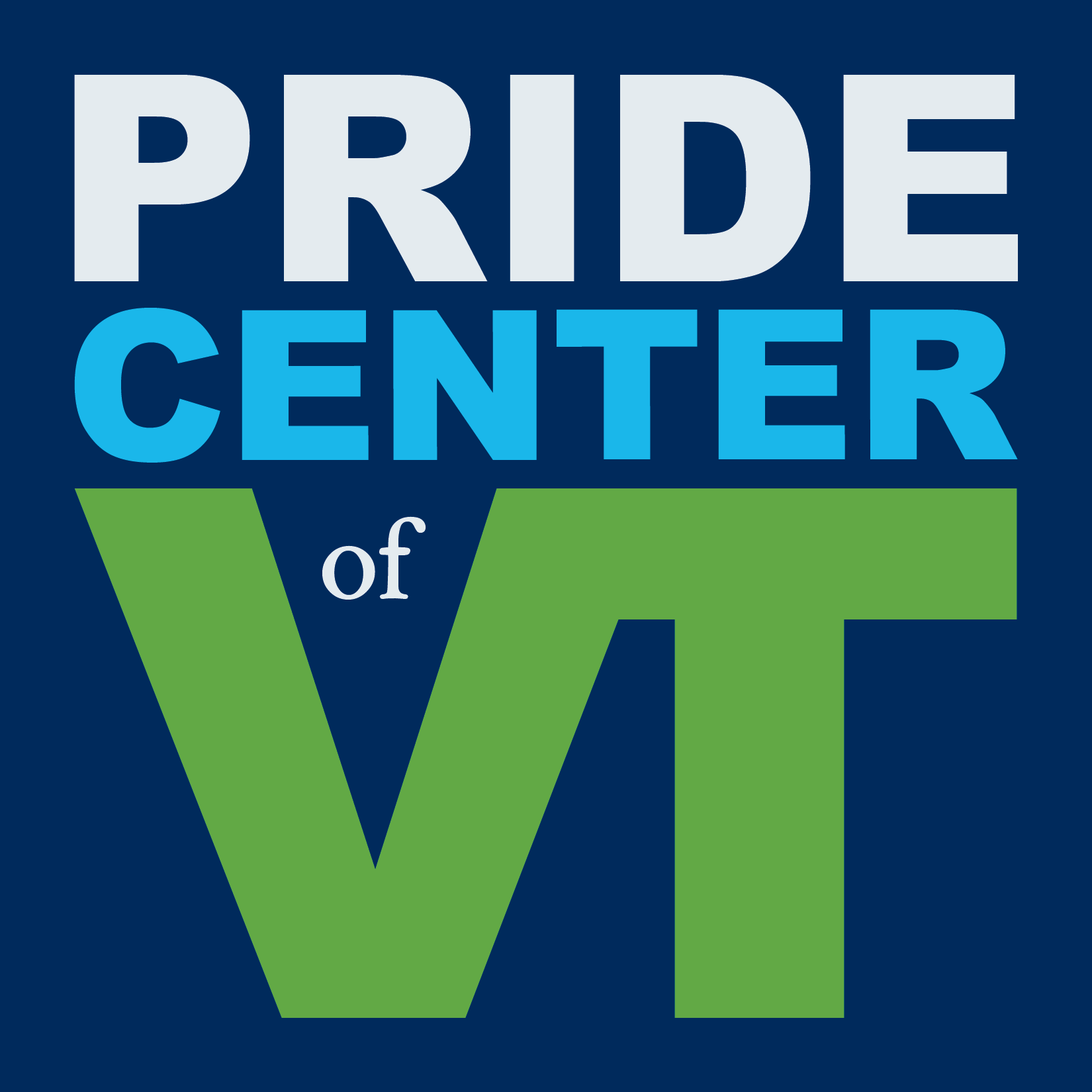 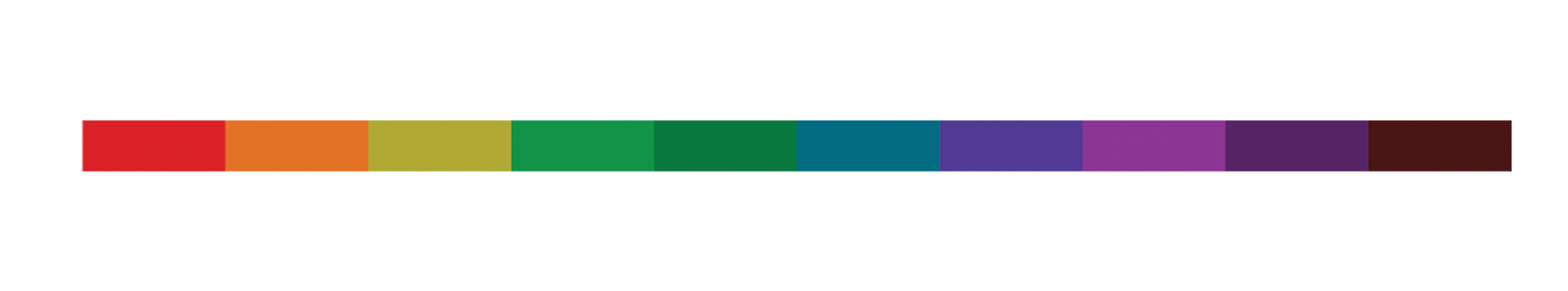 Impacts of Marginalization
Stigma, prejudice, and discrimination create a hostile and stressful social environment that can ultimately cause mental health challenges.
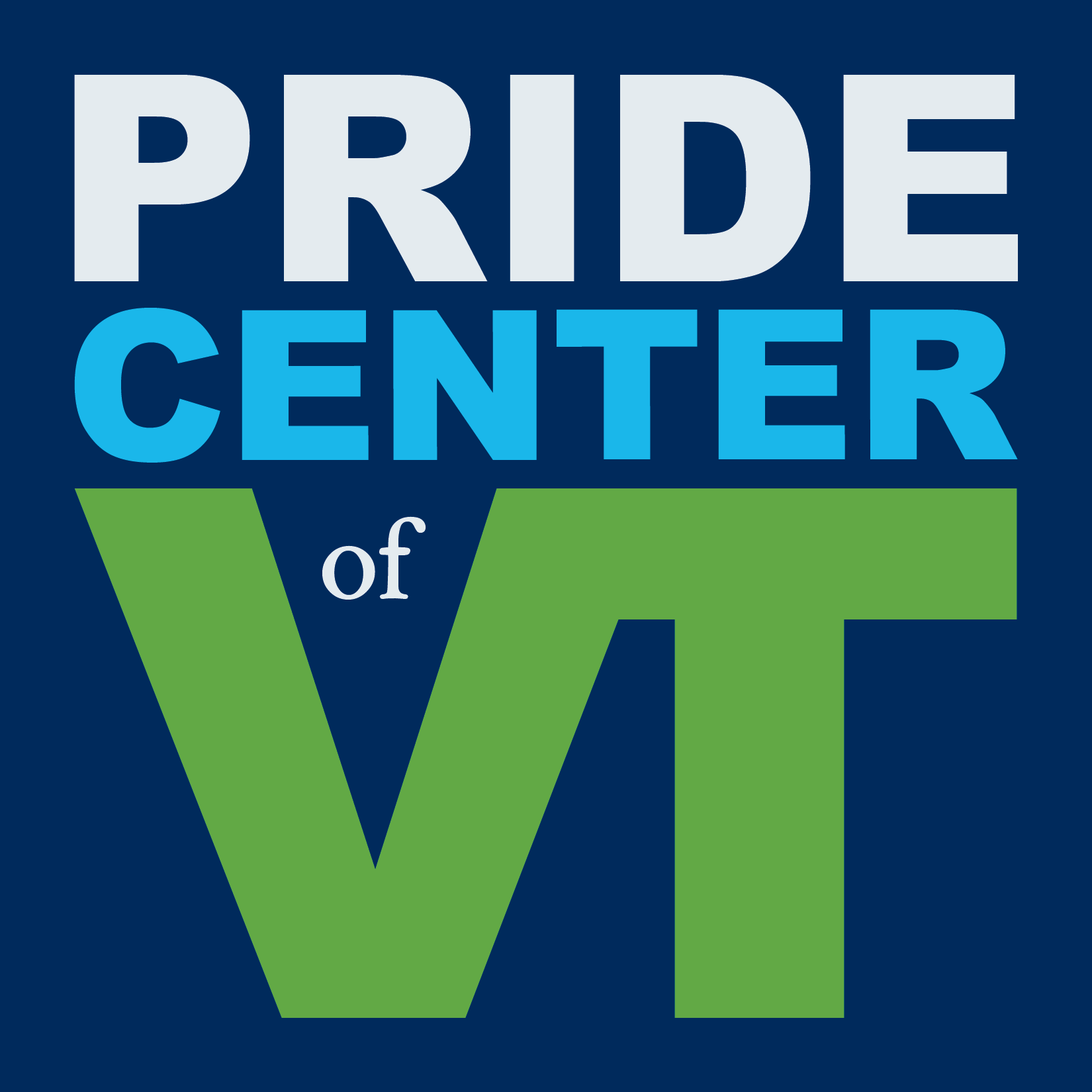 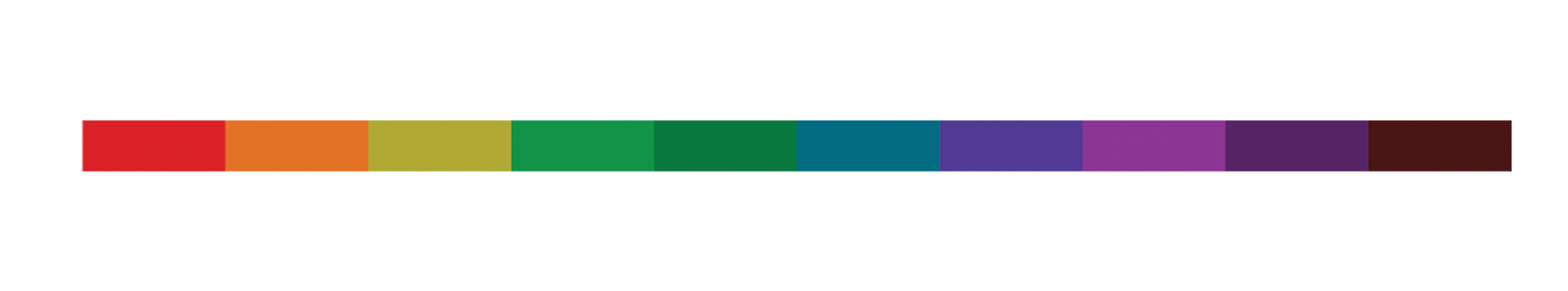 Cultural Level
Discriminatory cultural beliefs & messages 
e.g. “LGBTQ+ people are unnatural and wrong”
Institutional Level
Discriminatory practices & messages in laws, gov, business, media, church, healthcare, etc.
e.g. doctors being able to deny trans patients
Interpersonal Level
Harmful messages from family, friends, neighbors
e.g. being bullied
Individual Level
Believing you deserve the above because of your identity
e.g. “I’m worthless because I’m 
queer”
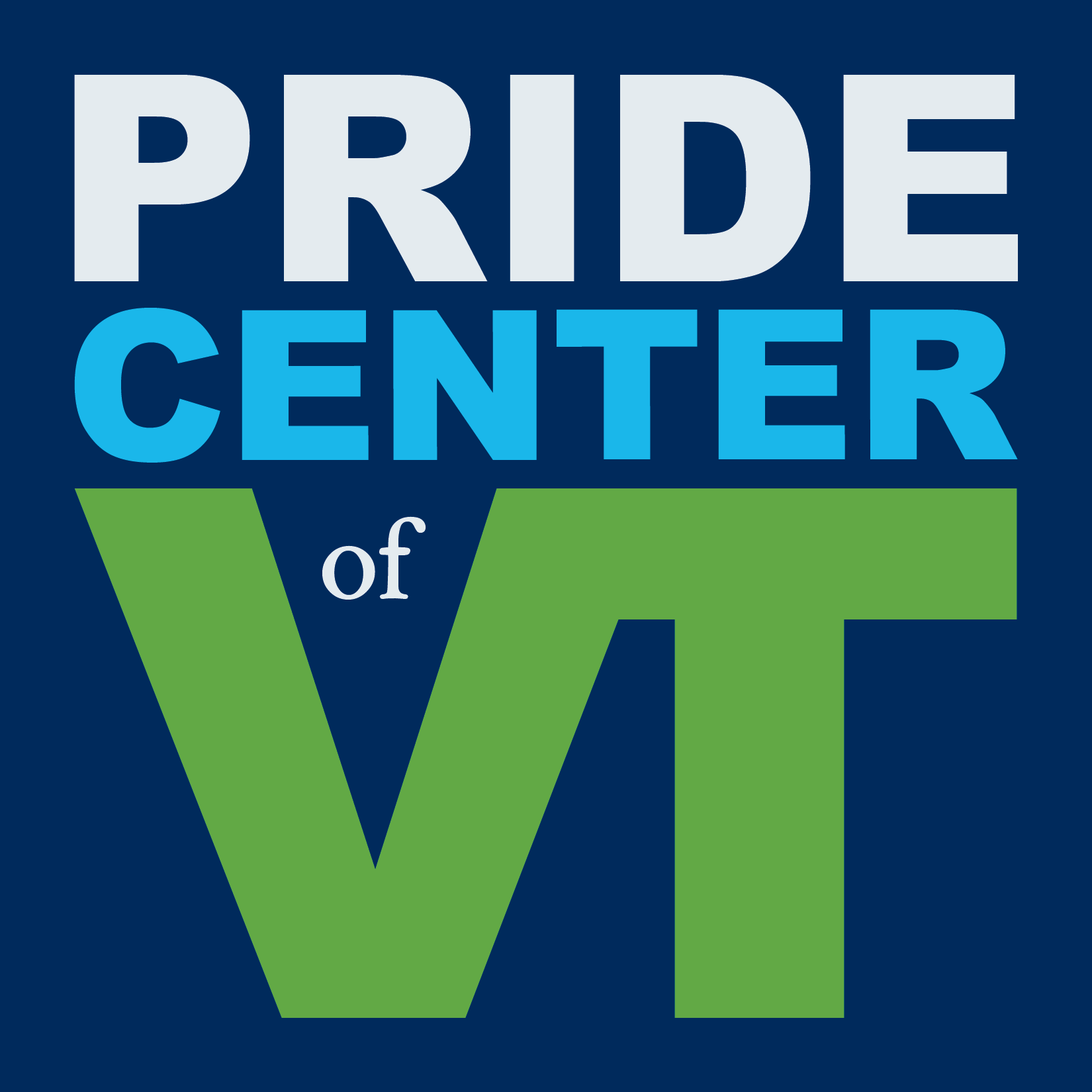 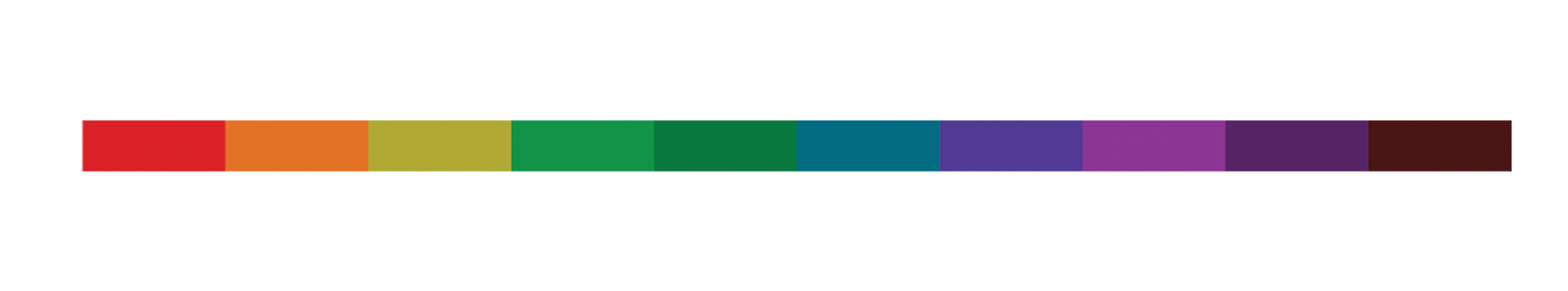 Intent, Impact, & Accountability
Intent
is what we mean to do…
is how others experience what we do and how we do it…
is how we acknowledge our impact, regardless of our intent.
impact
Accountability
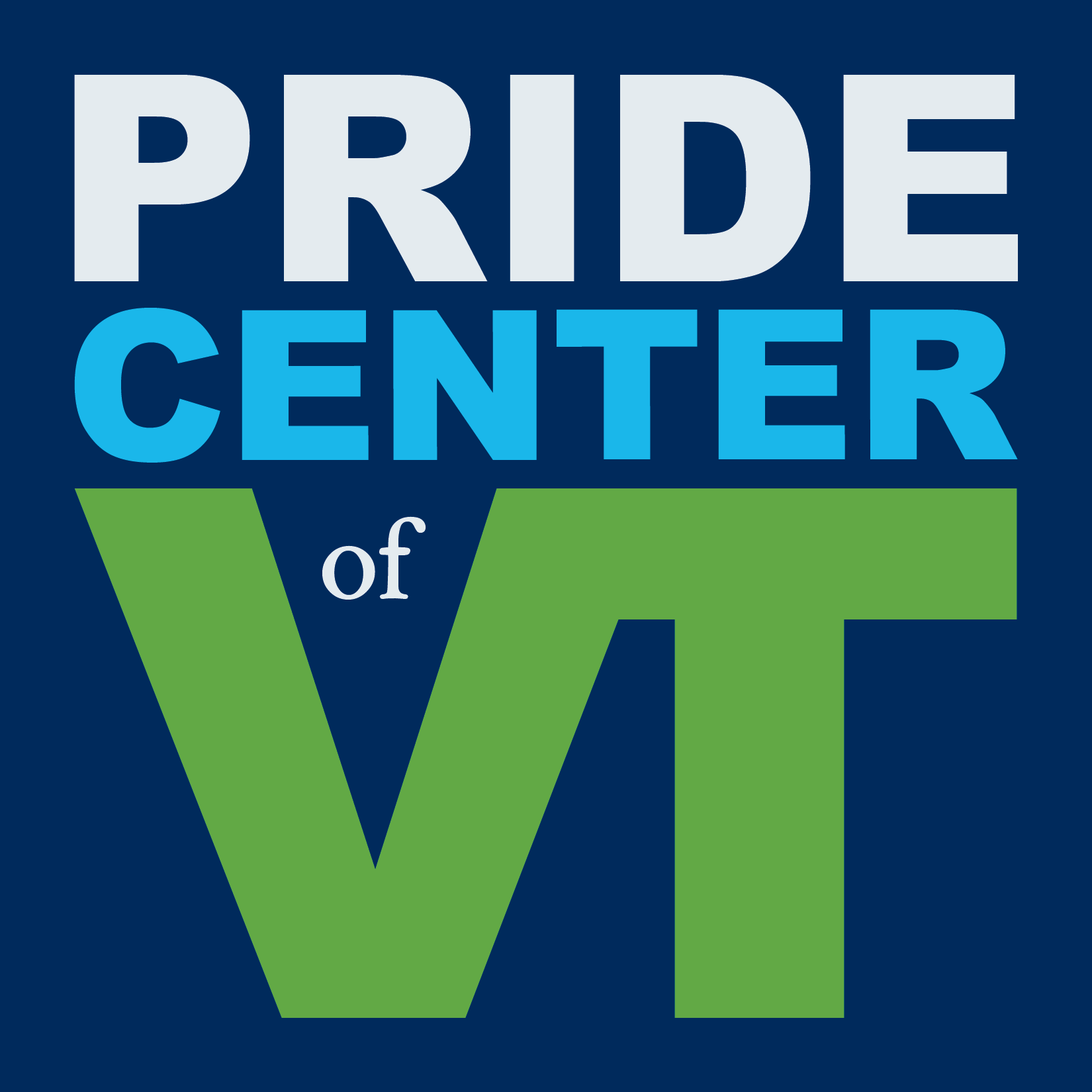 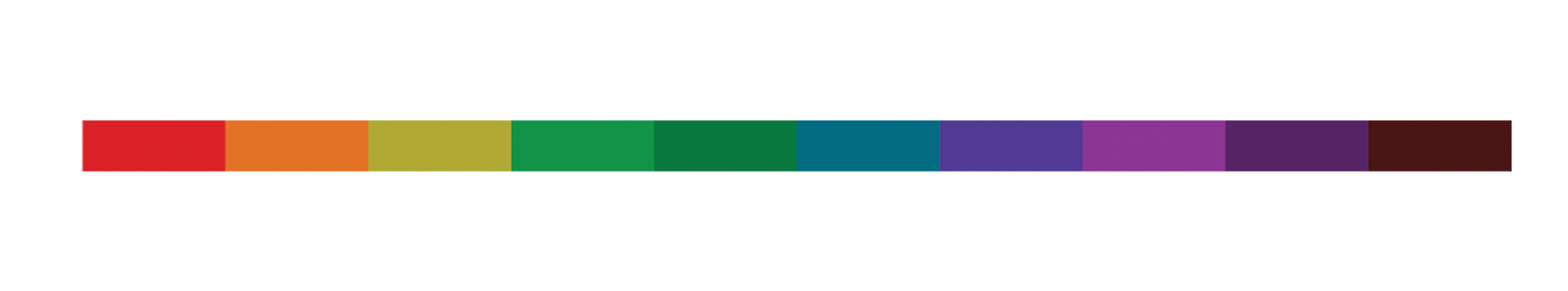 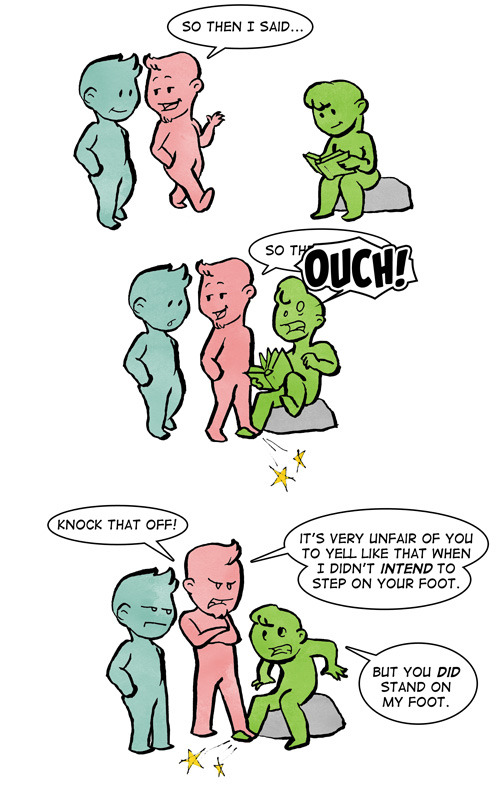 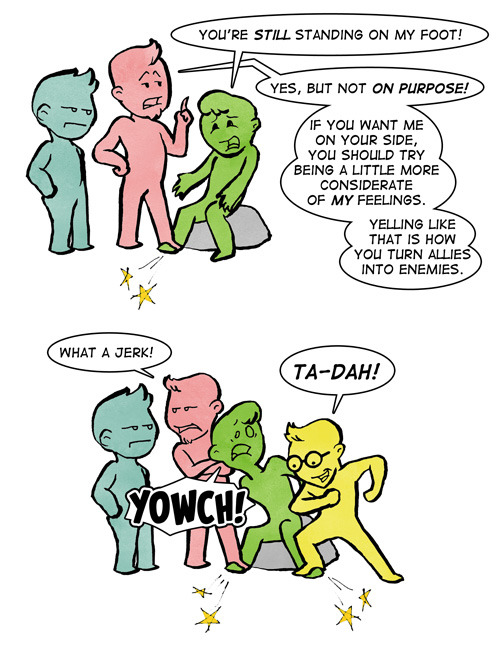 dovesherman.tumblr.com
What should you do when you make a mistake?
‘Raise your hand’ to share or type them into the chat.
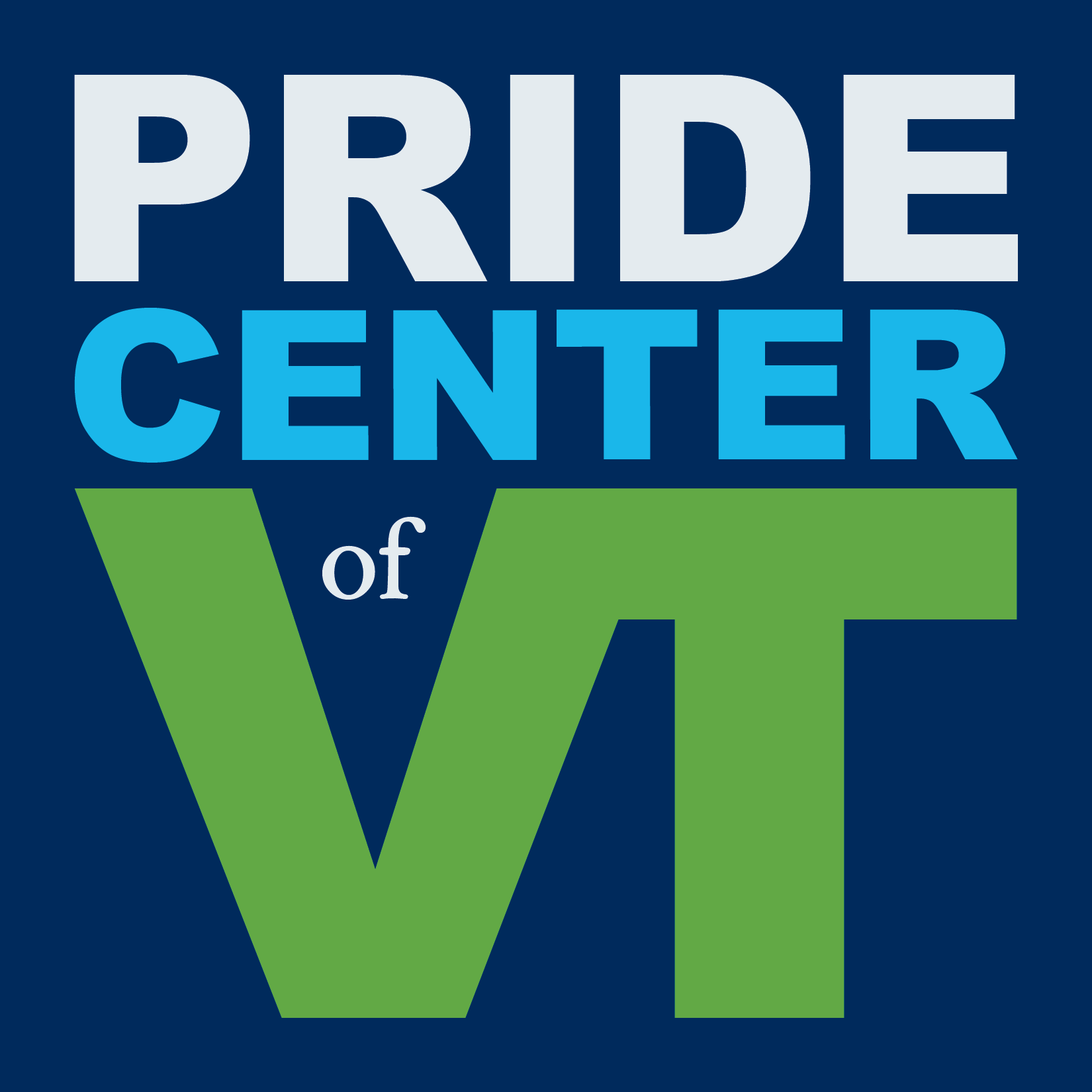 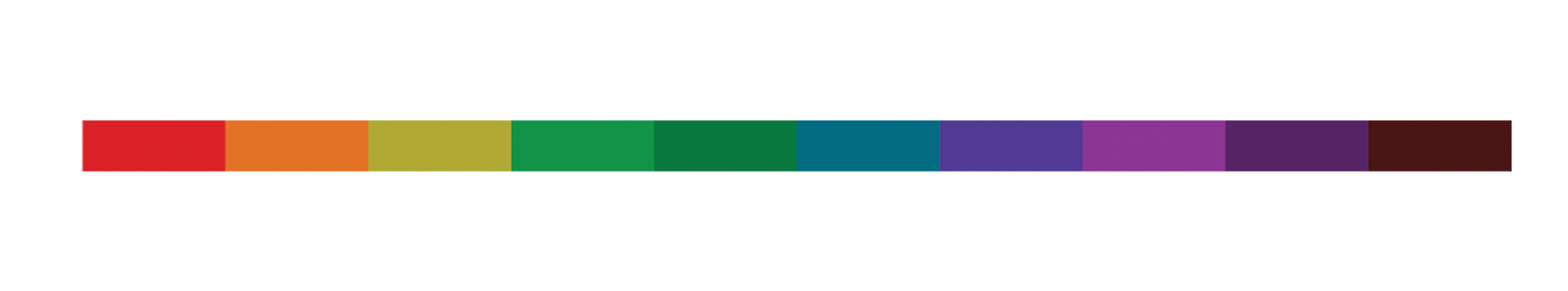 EXERCISE
Write out a list of gendered terms used at your organization.
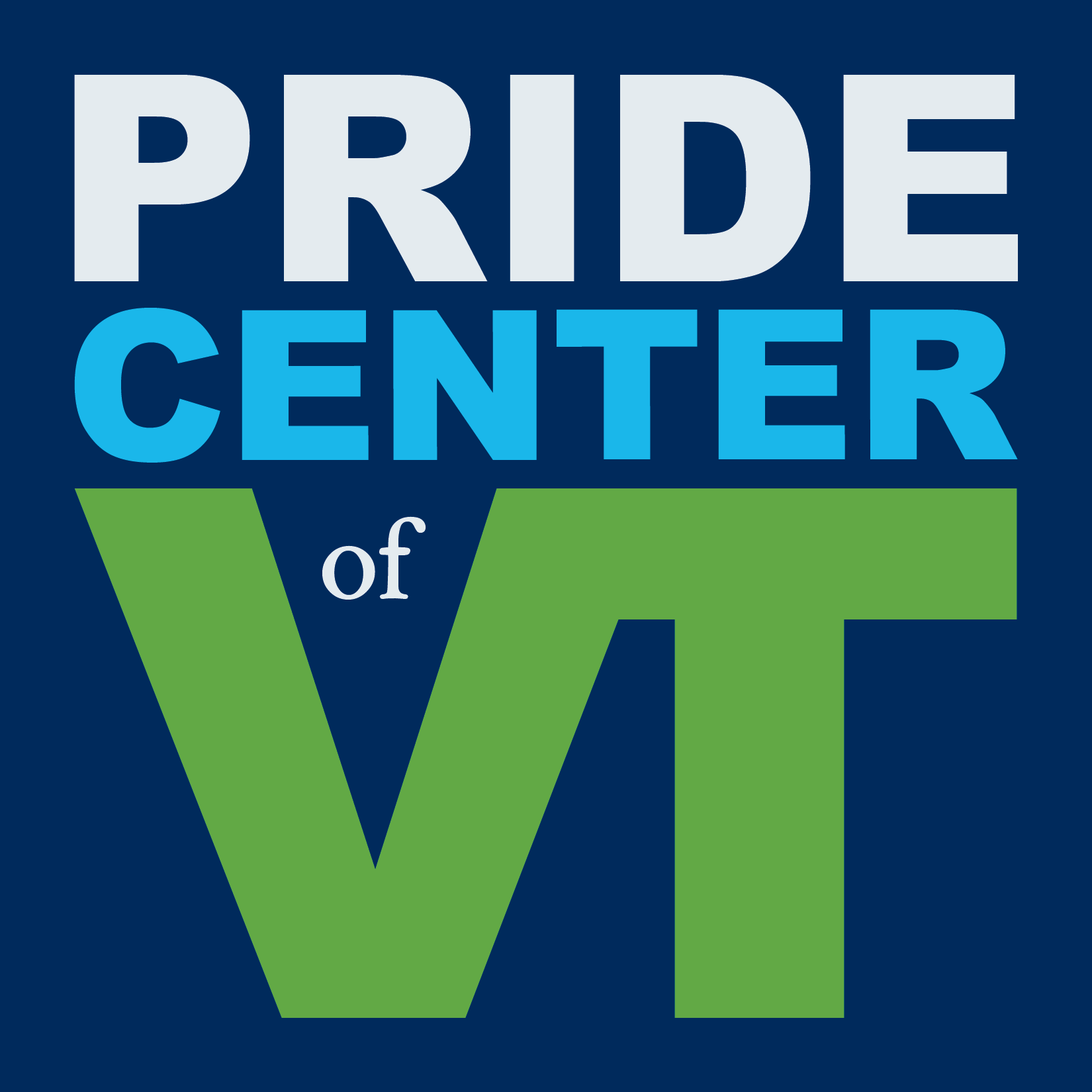 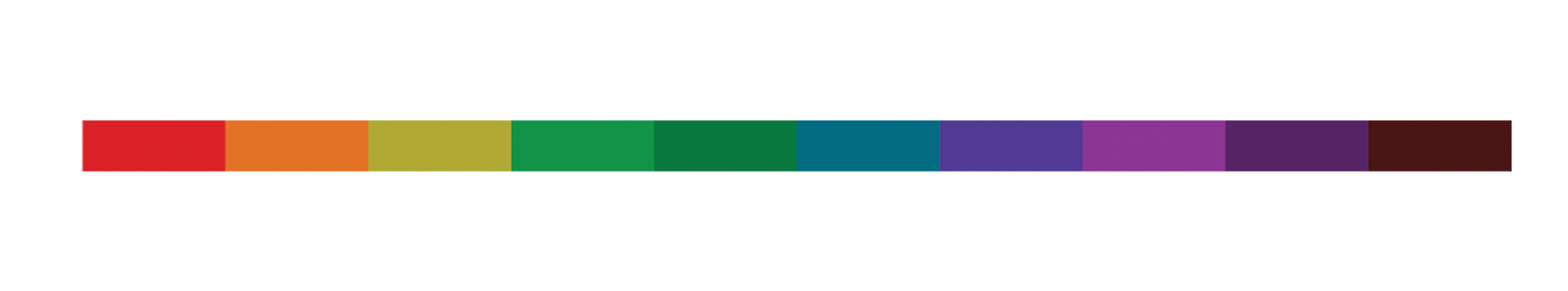 EXERCISE: Break Out Rooms
Share some of the words on your list with your group and brainstorm inclusive alternatives
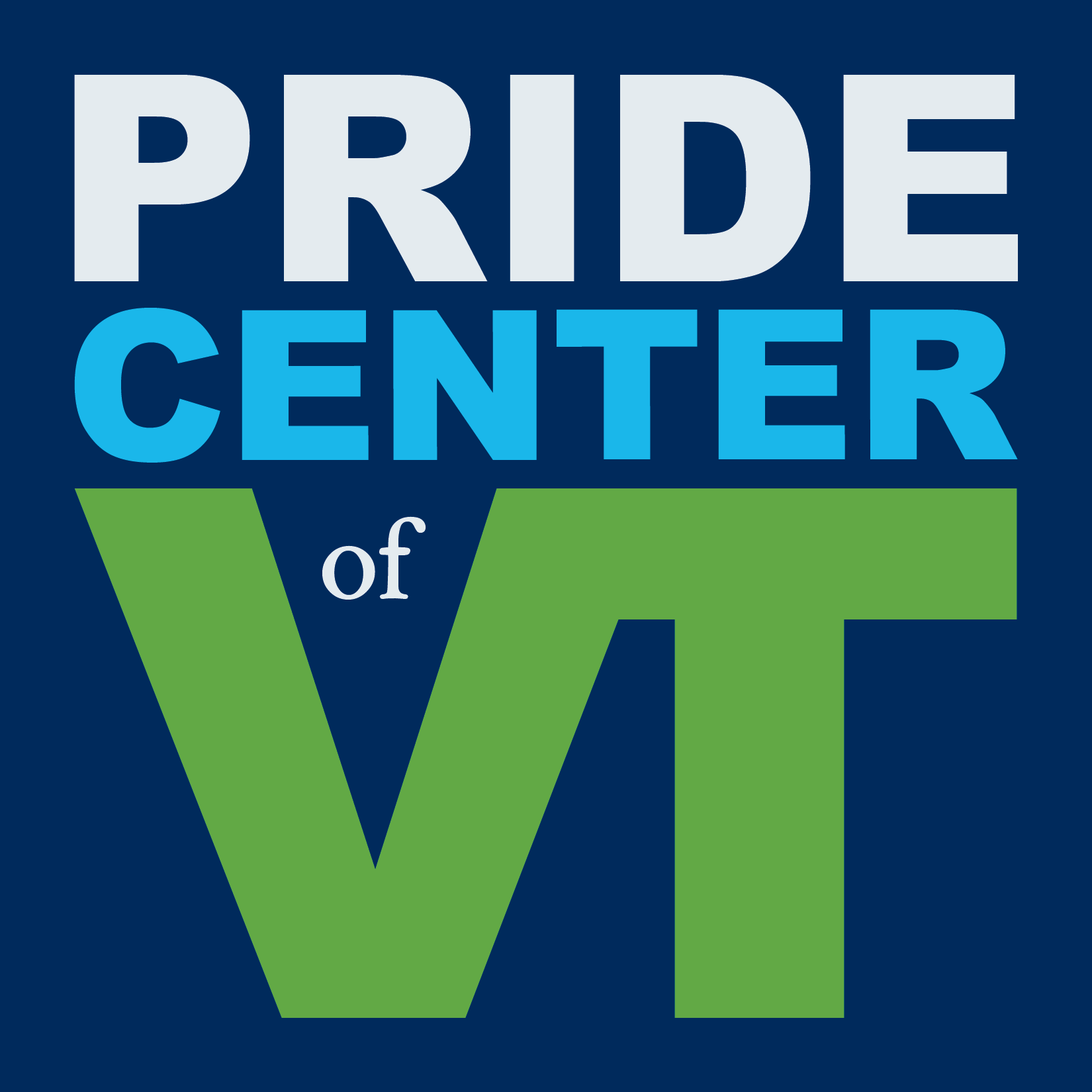 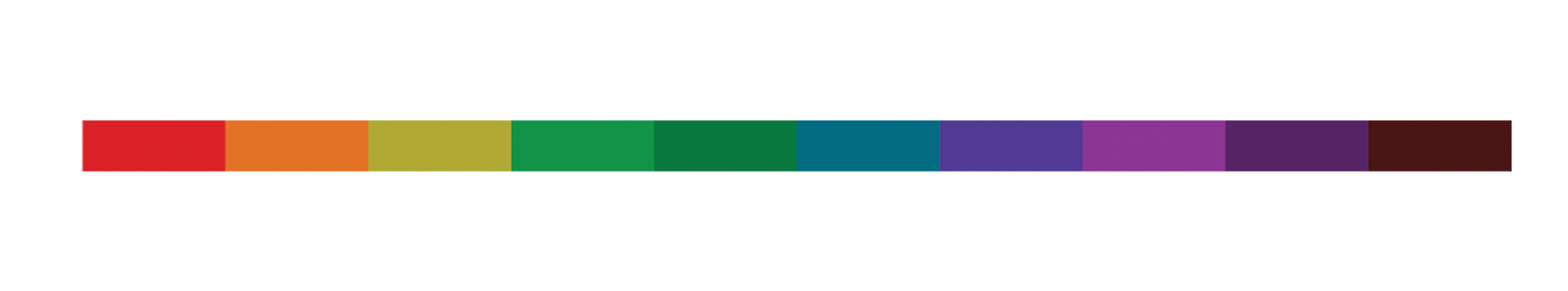 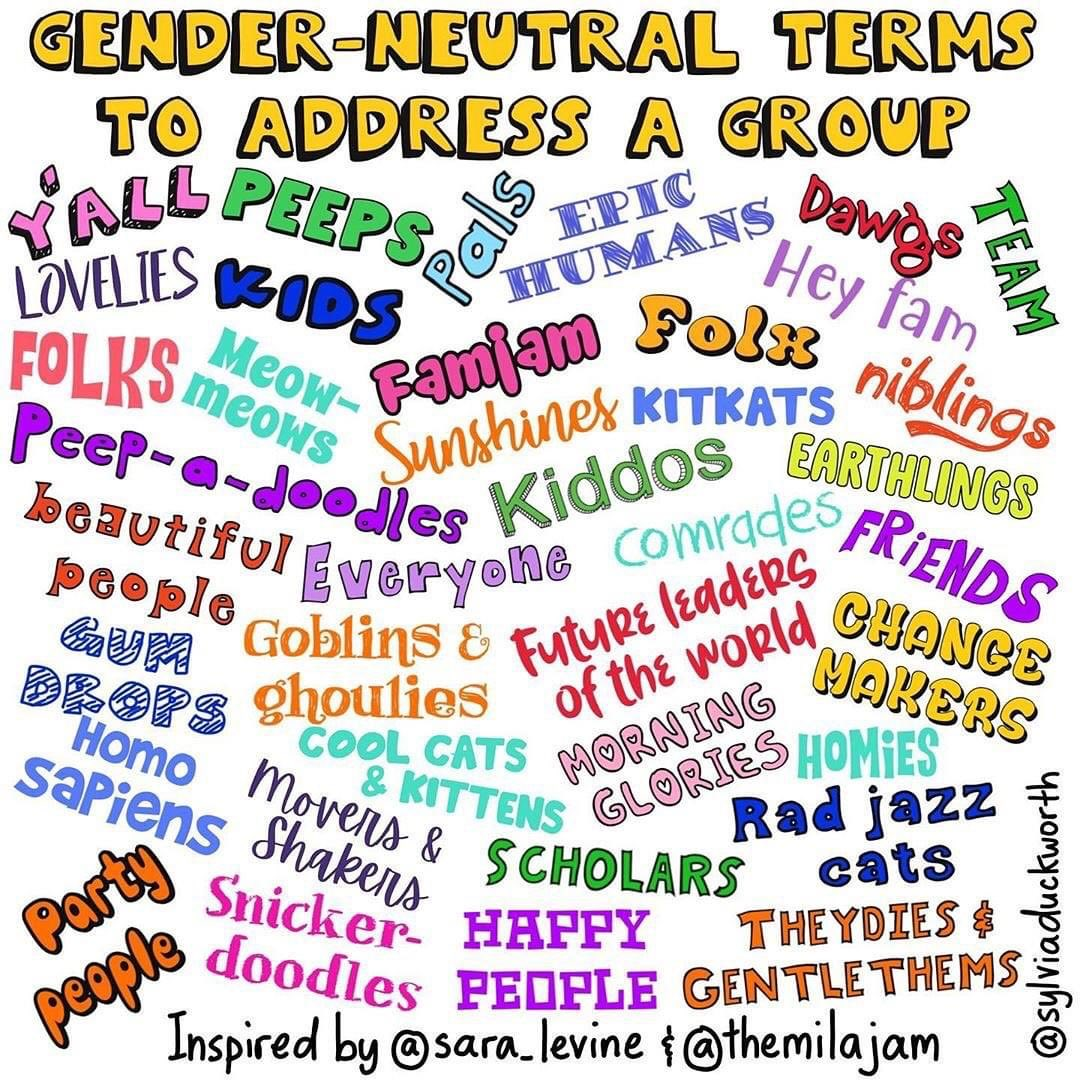 Inclusive Language
What gender-inclusive alternatives did your group come up with?
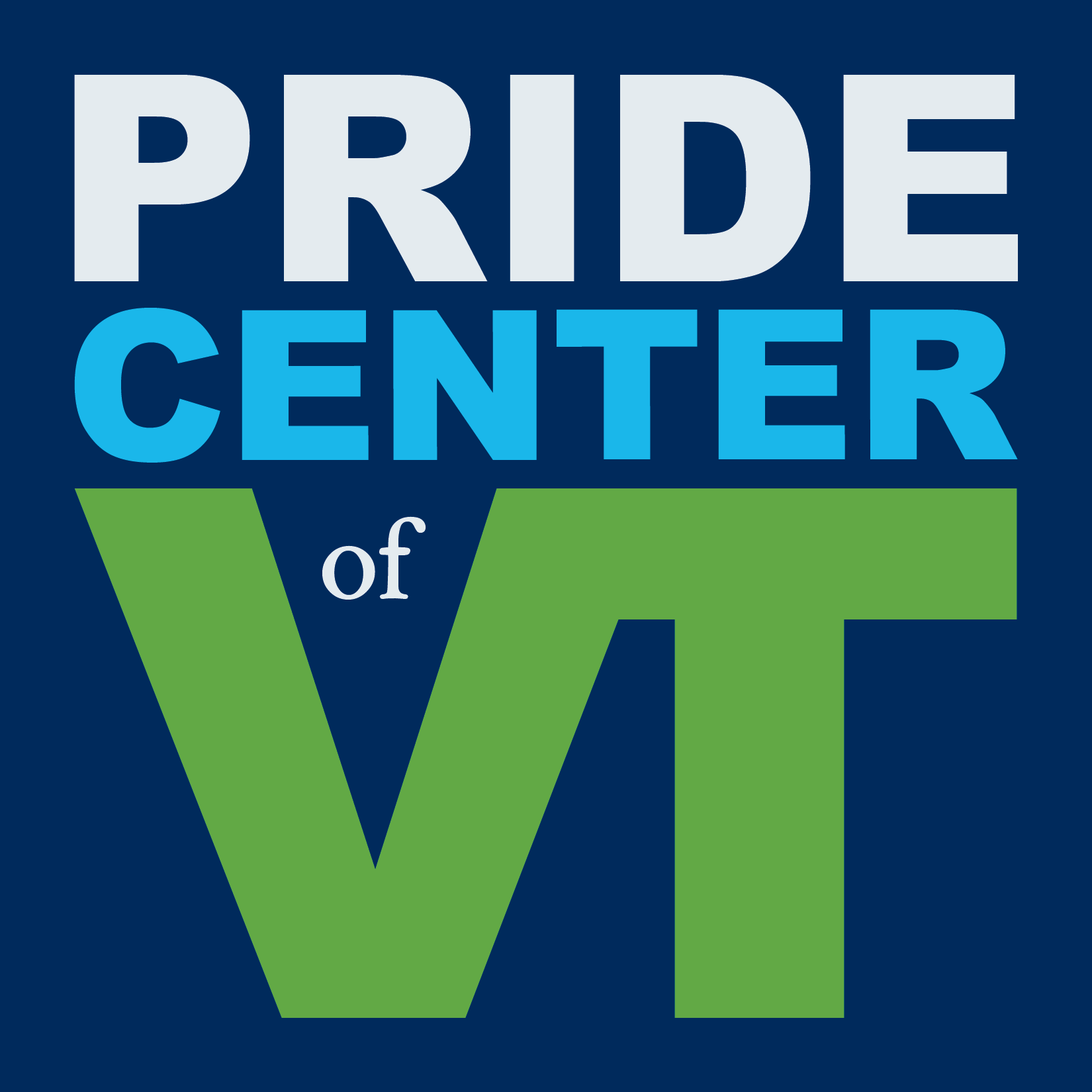 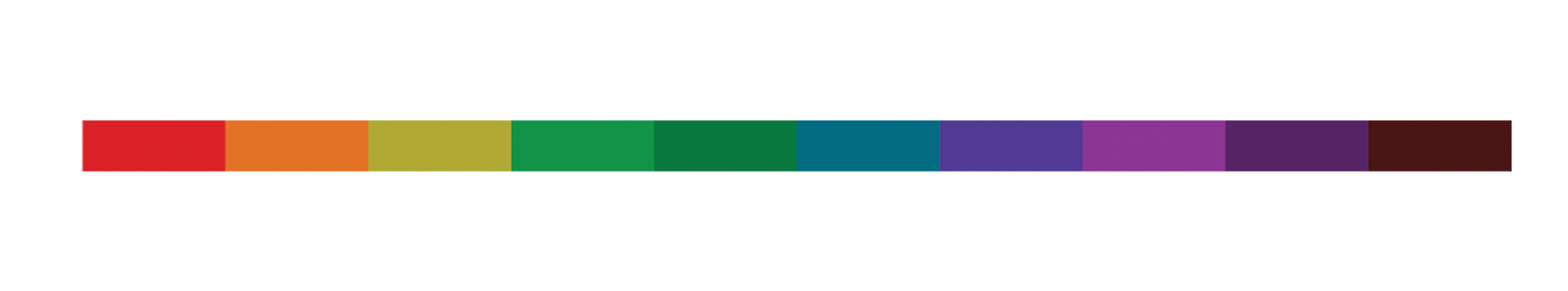 Tips for Creating a More Welcoming Workplace
Challenge your assumptions
Share your pronouns, and make space for others to share theirs
Embrace gender-neutral language and pronouns when referring to groups and individuals
When asking identity-related questions, first ask yourself “why?”
Try not to expect LGBTQ+ clients to educate you; seek resources
Be cautious of outing people
Believe people
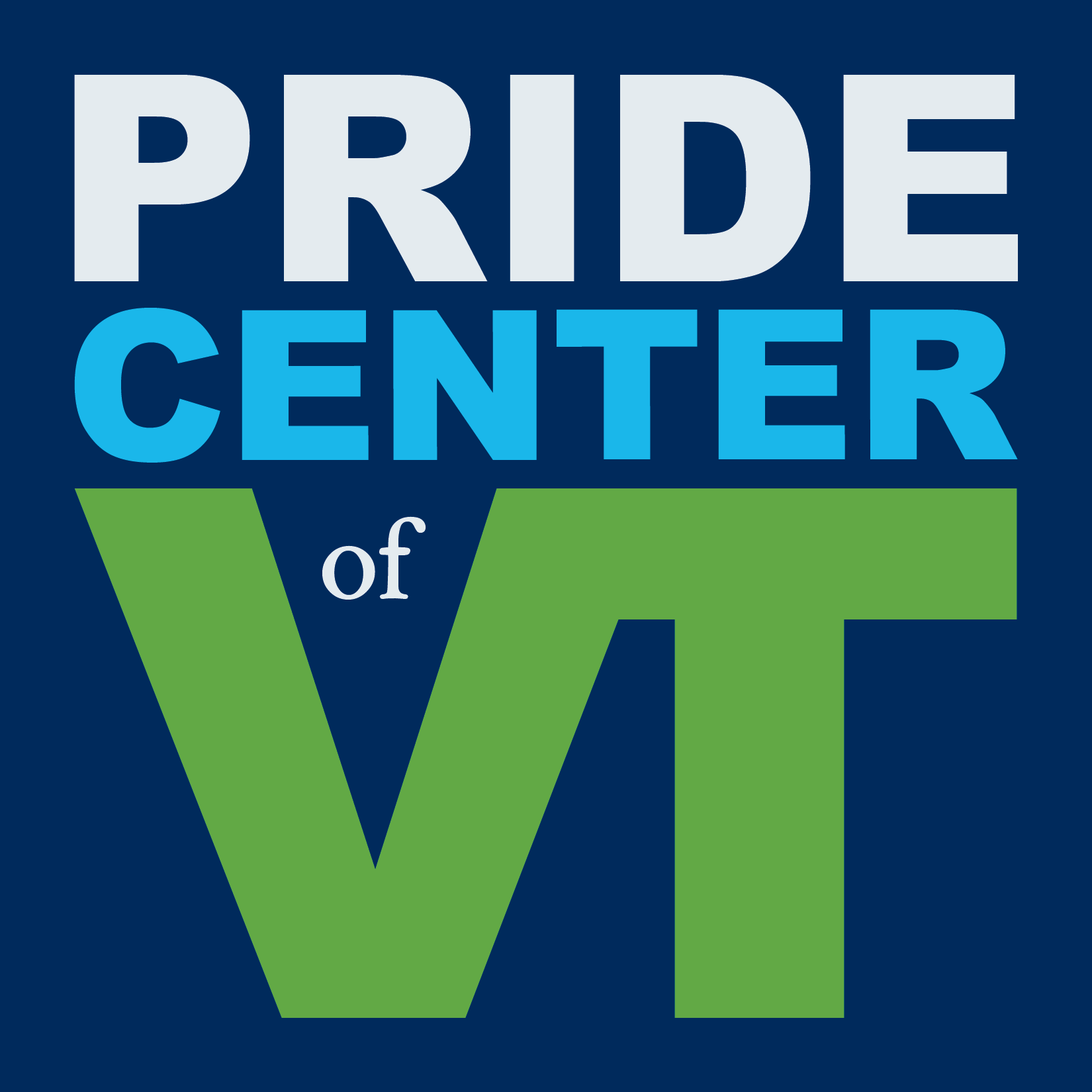 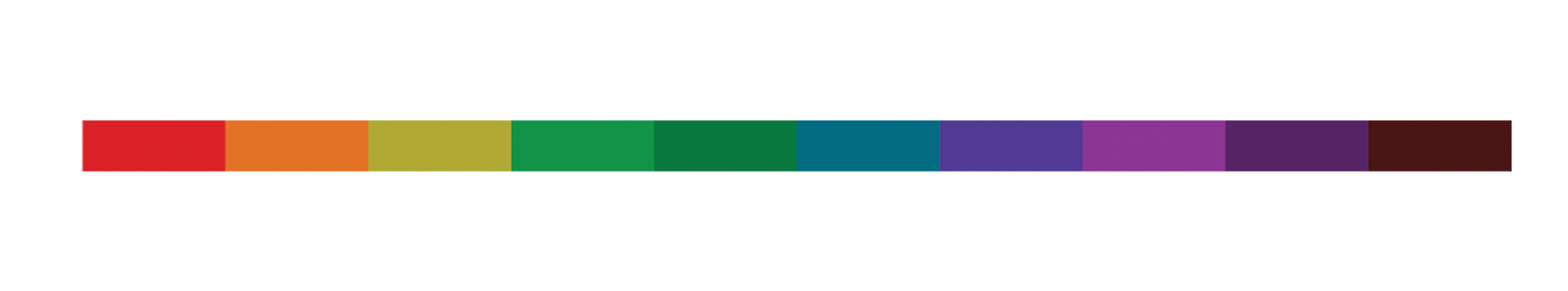 REFLECT & ACT
Identify one action or practice that your office can take to make your workplace more affirming and inclusive to LGBTQ+ employees and clients
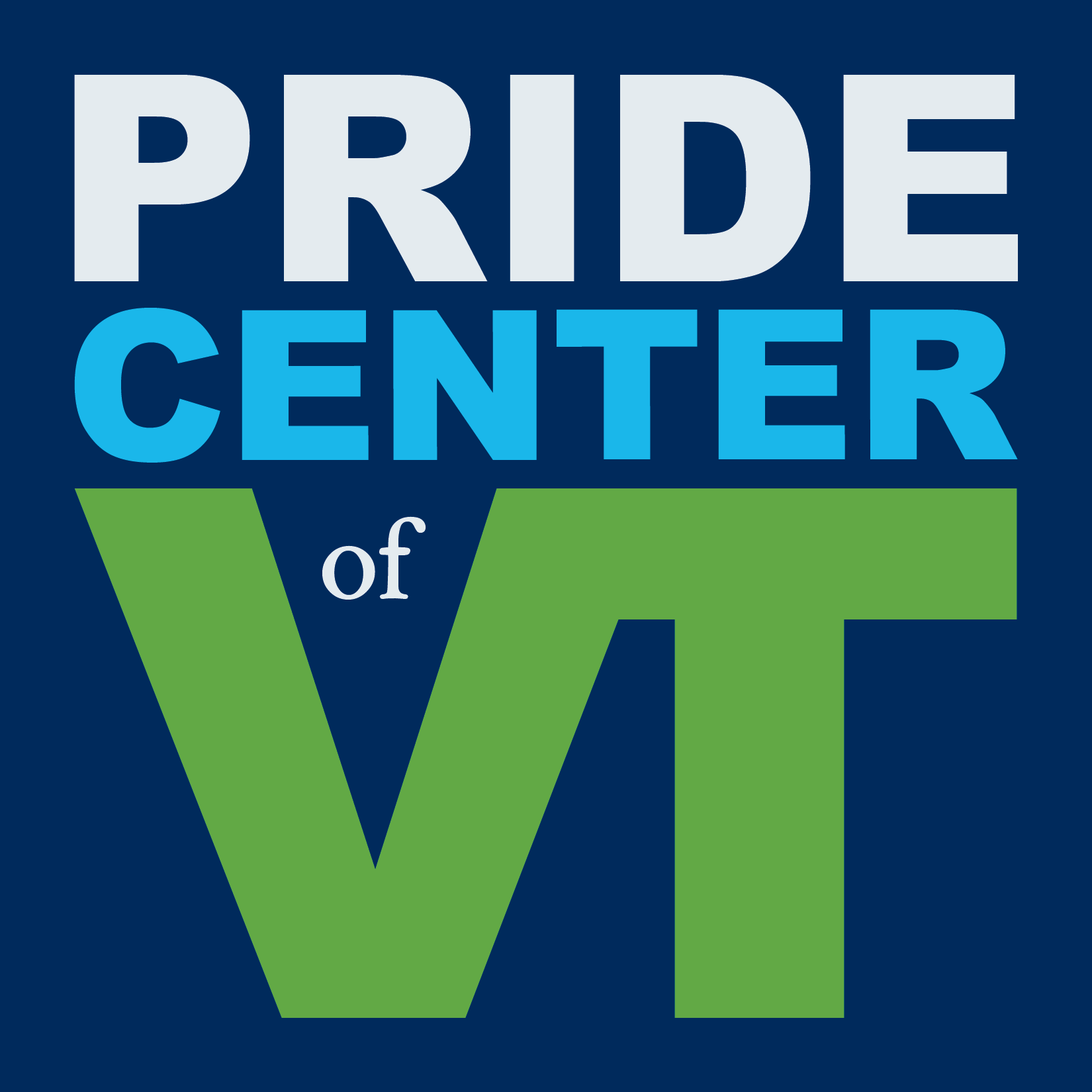 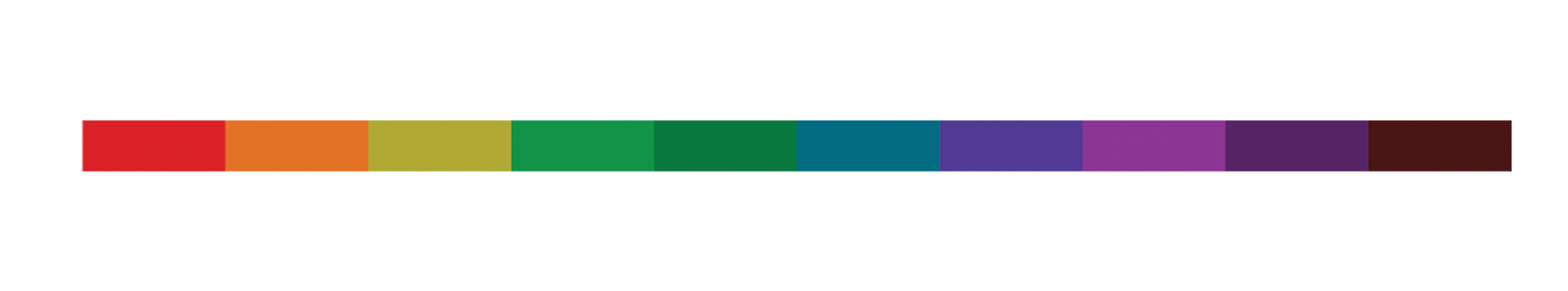 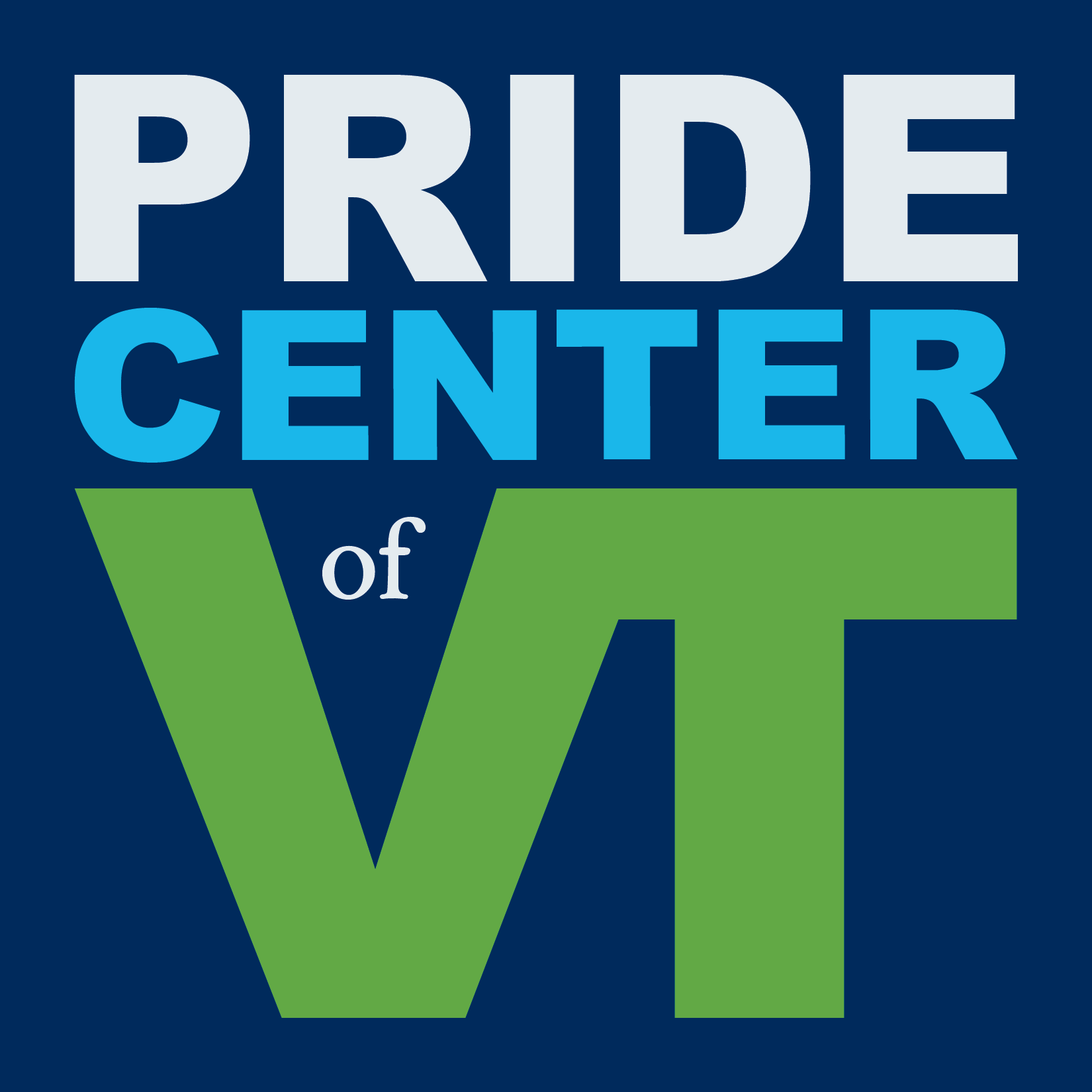 Pride Center of Vermont
Drop-in Resource Center
Community Social Events
Peer-led Support Groups
LGBTQ Disability Network

Health & Wellness Program
MPowerment Project
HIV Testing & PrEP/PEP
Tobacco Cessation
Cancer Screenings

SafeSpace Anti-Violence Program
Direct Service
Education
Systems Advocacy

Transgender Program
Trans Support Group
Transpire Committee
Resource Navigation
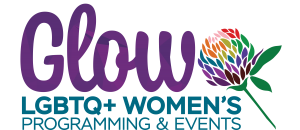 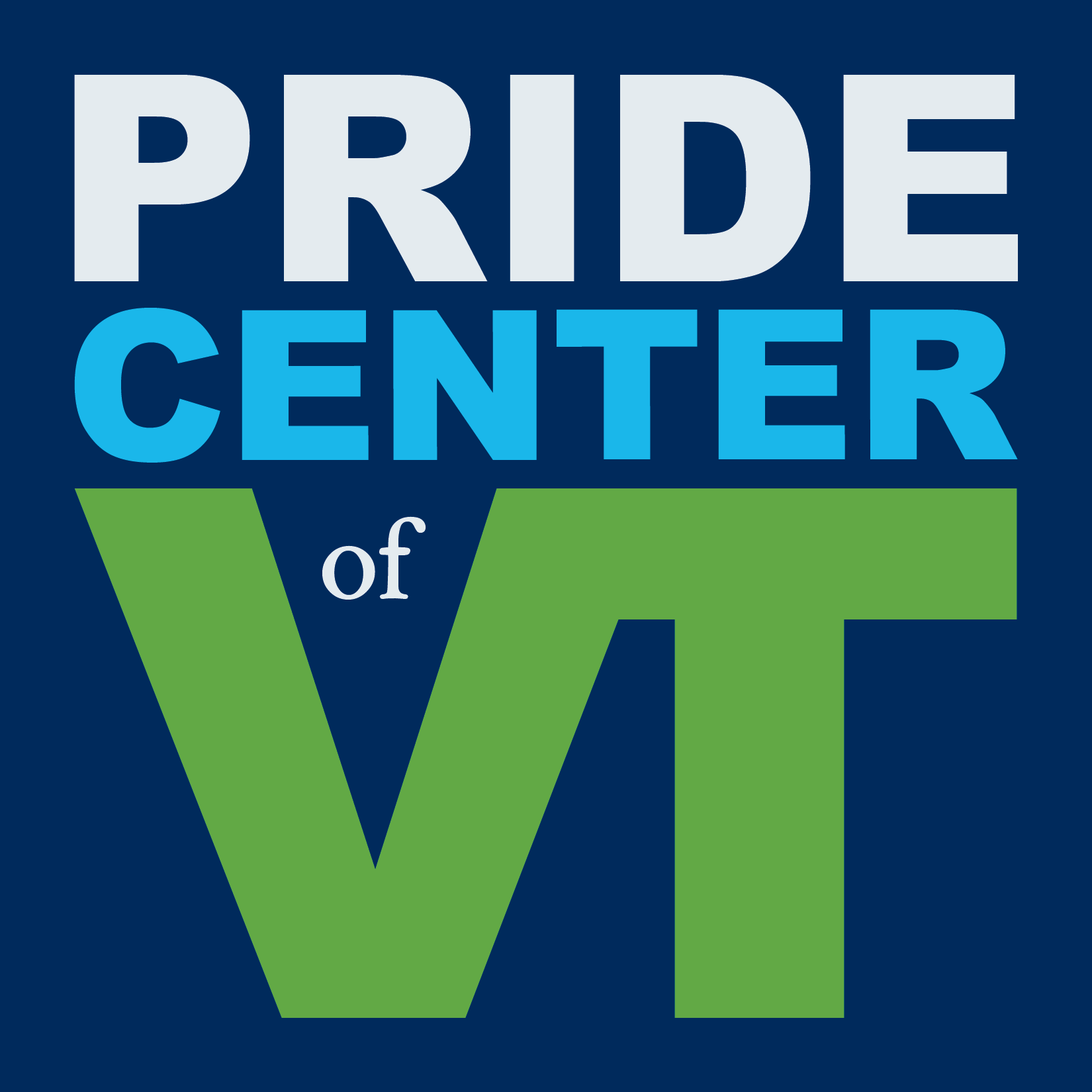 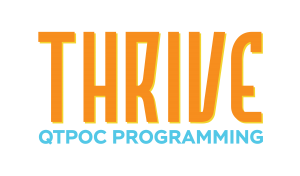 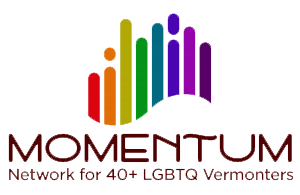 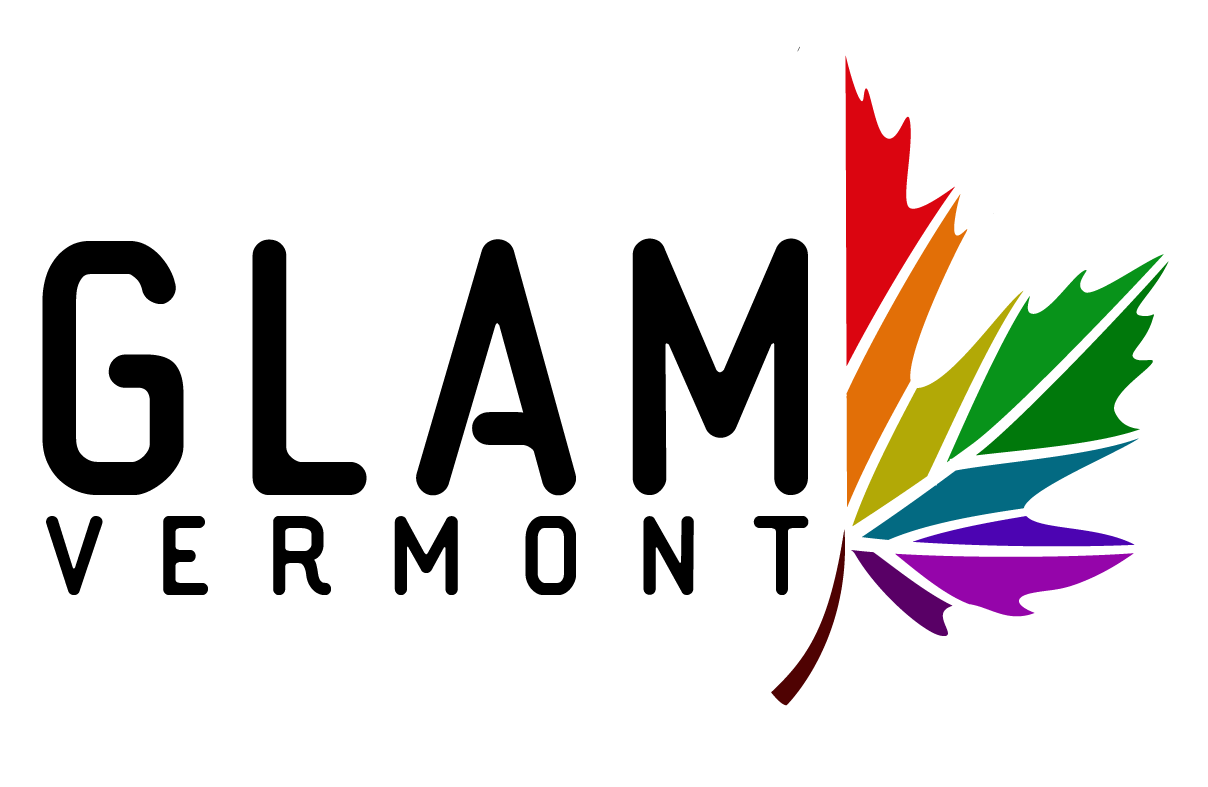 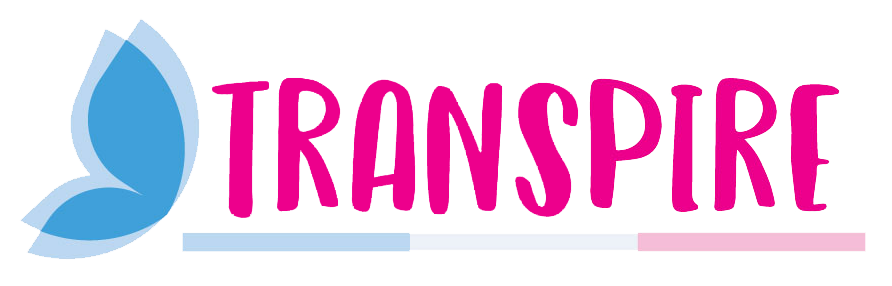 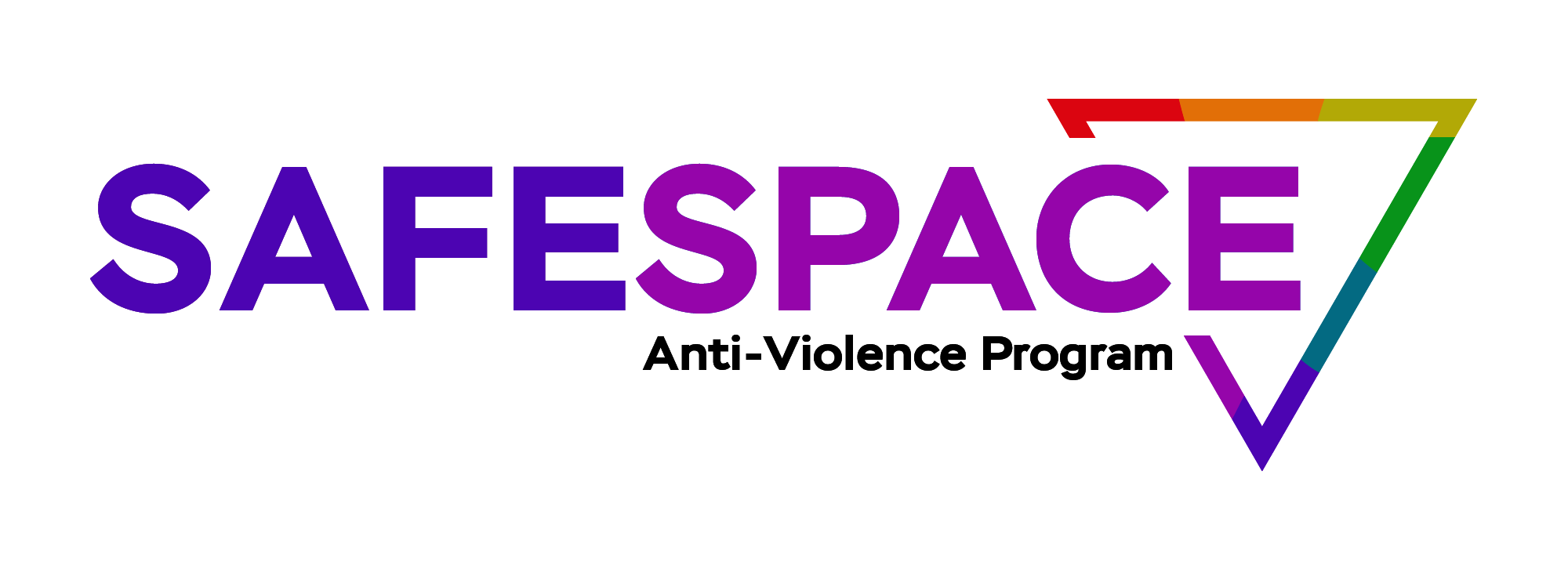 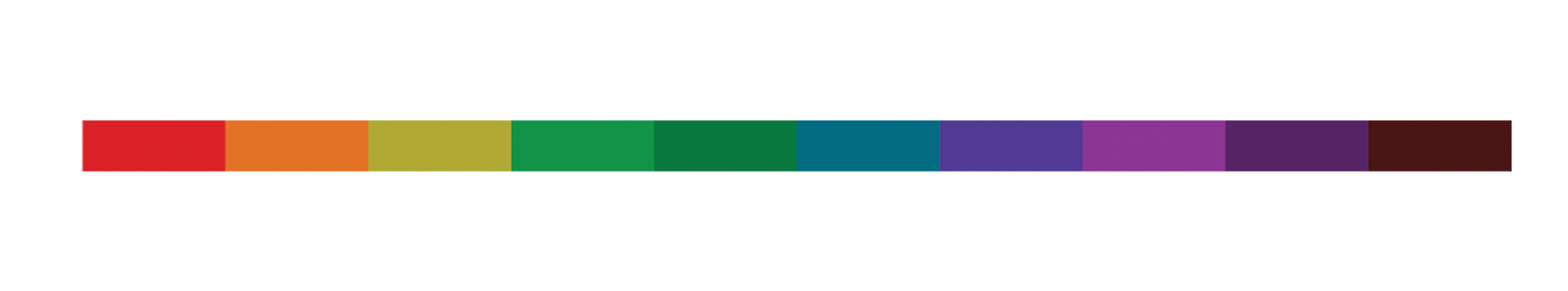 [Speaker Notes: Kim]
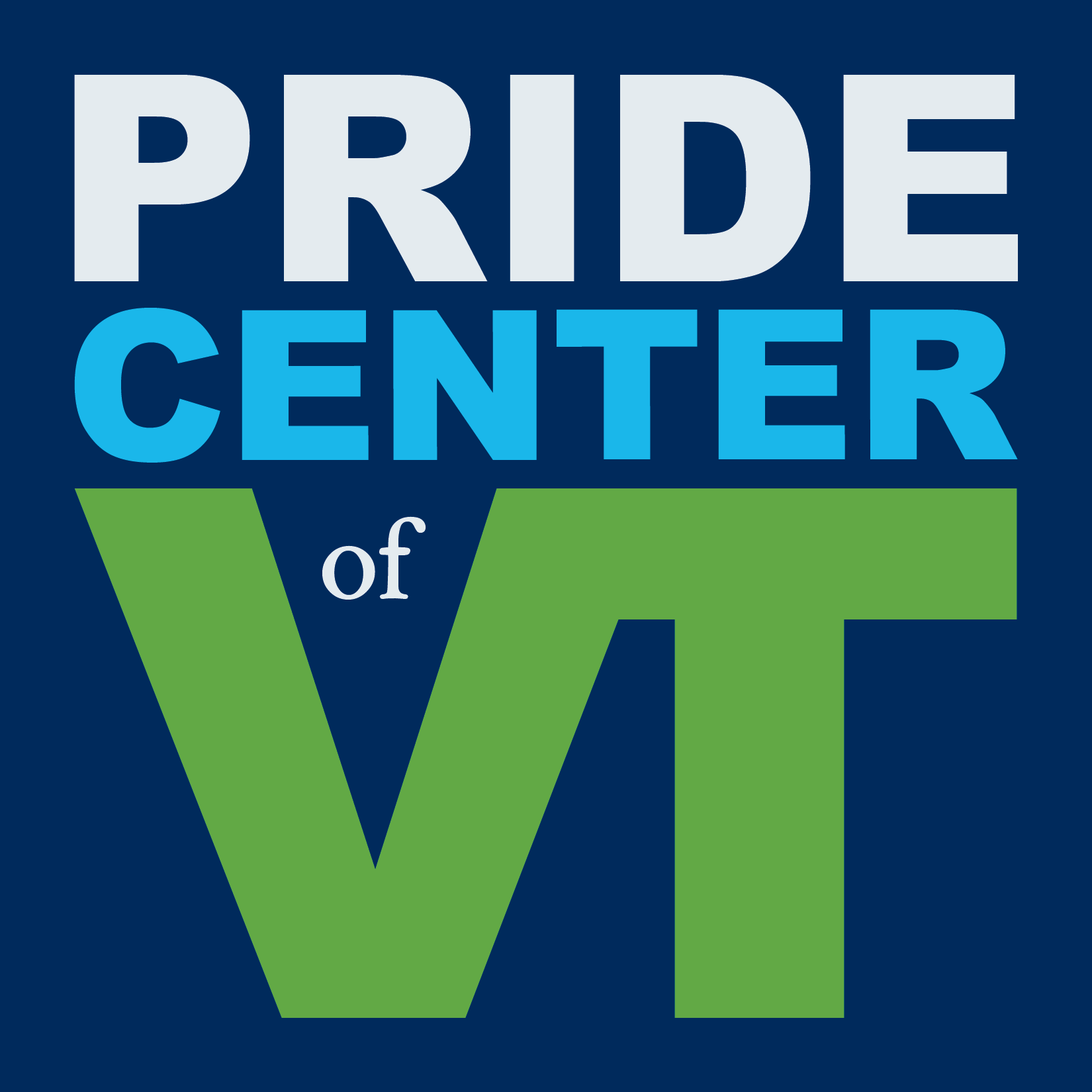 Thank you for having us!
Lingering questions? 

kell@pridecentervt.org
pridecentervt.org/education
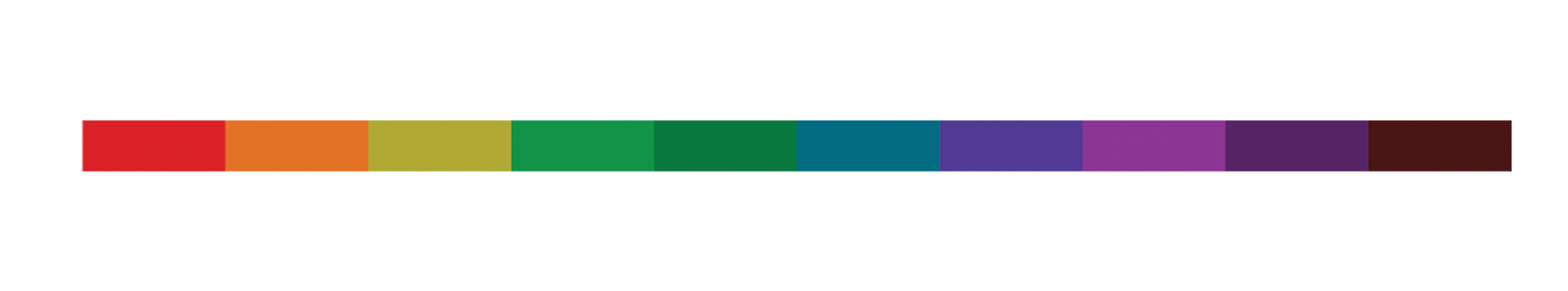